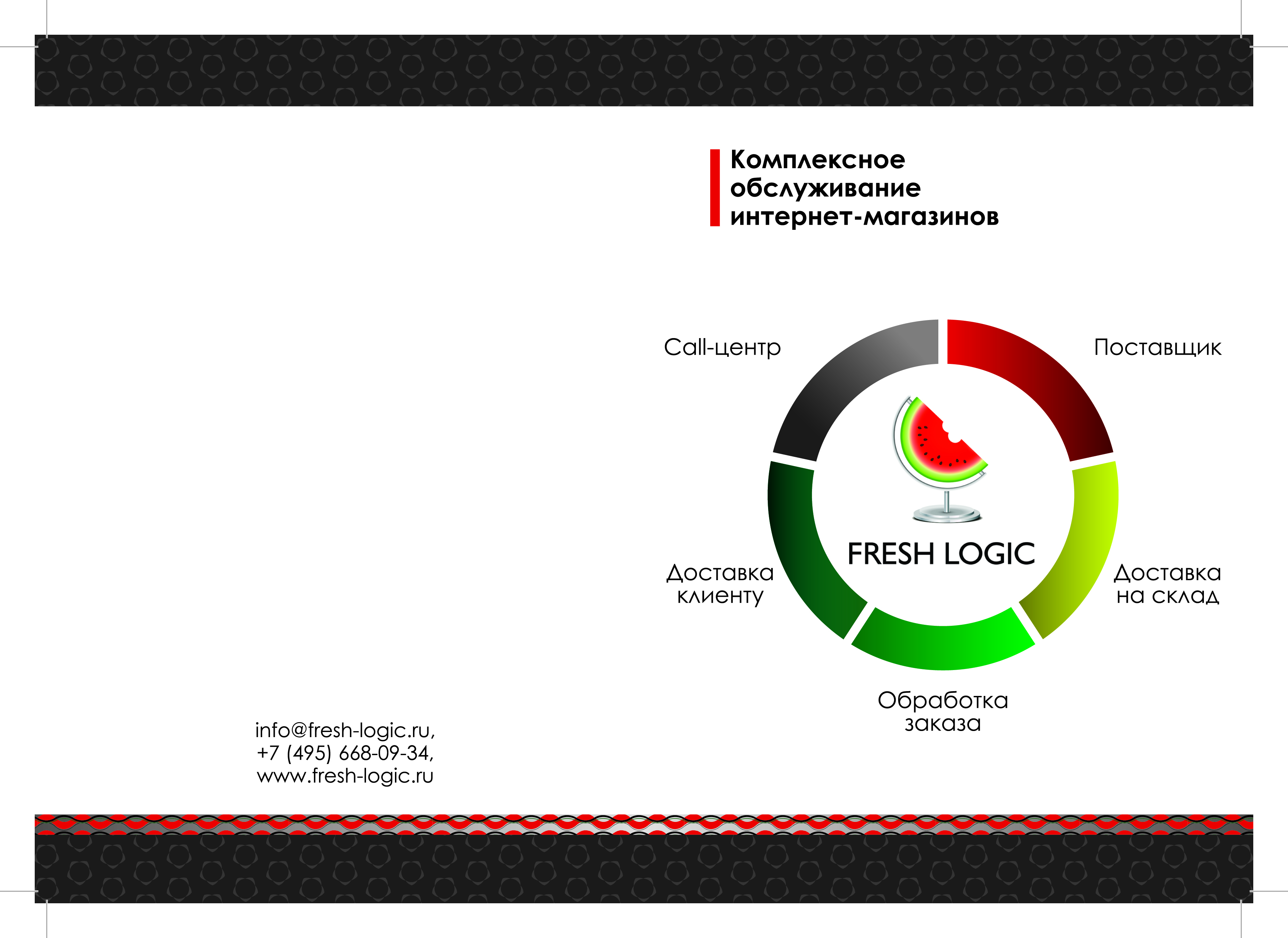 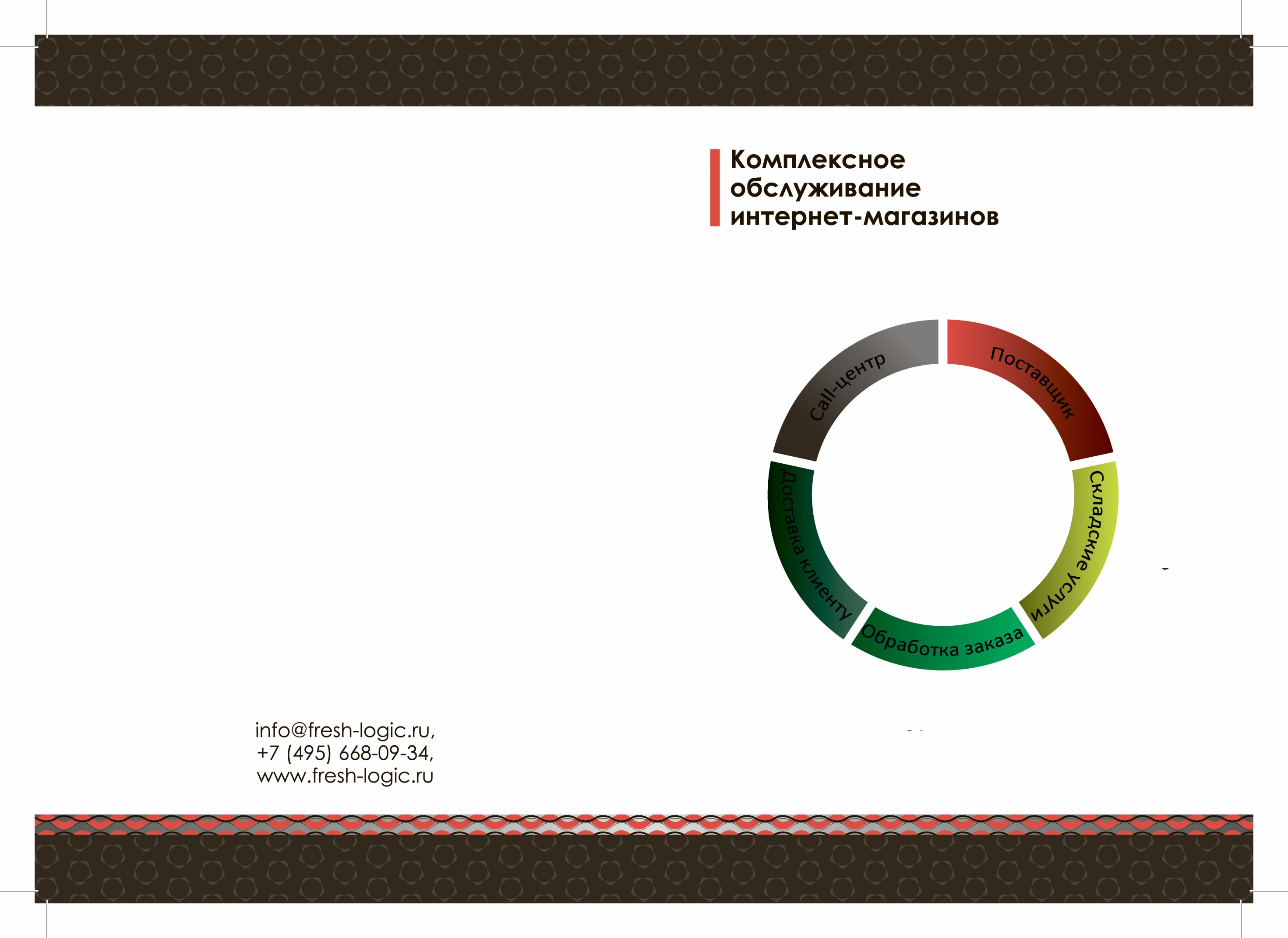 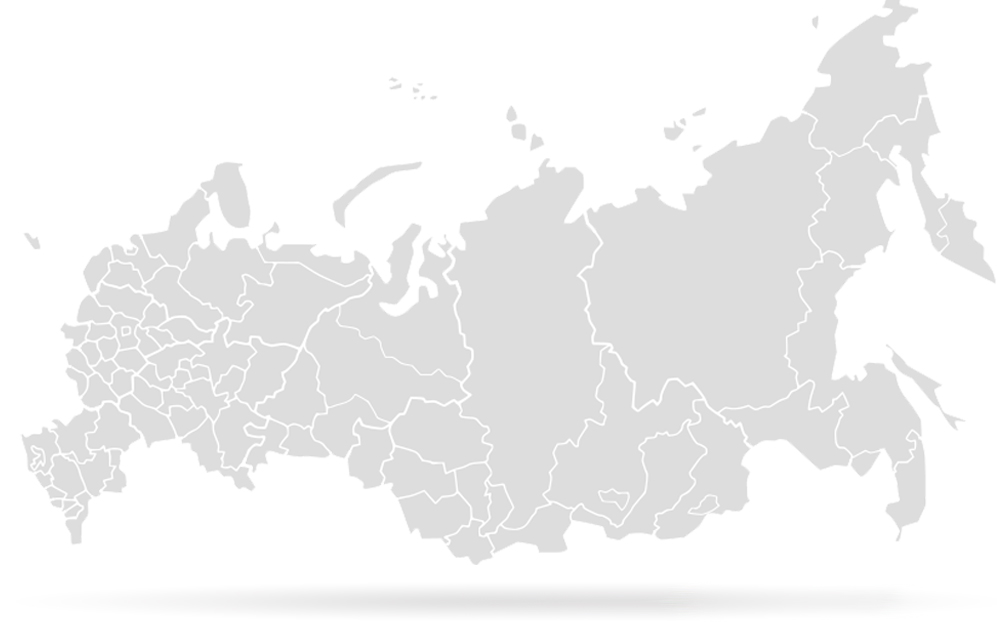 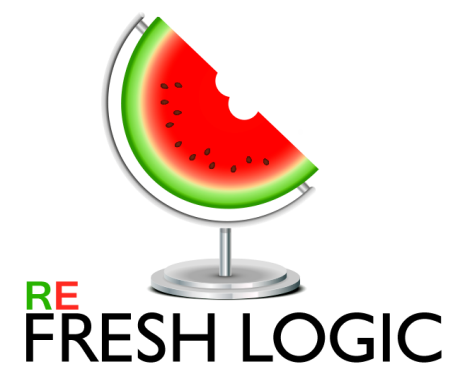 ФУЛФИЛМЕНТ – 
ИНСТРУКЦИЯ
ПО ПРИМЕНЕНИЮ
Москва, 
Июнь, 2016
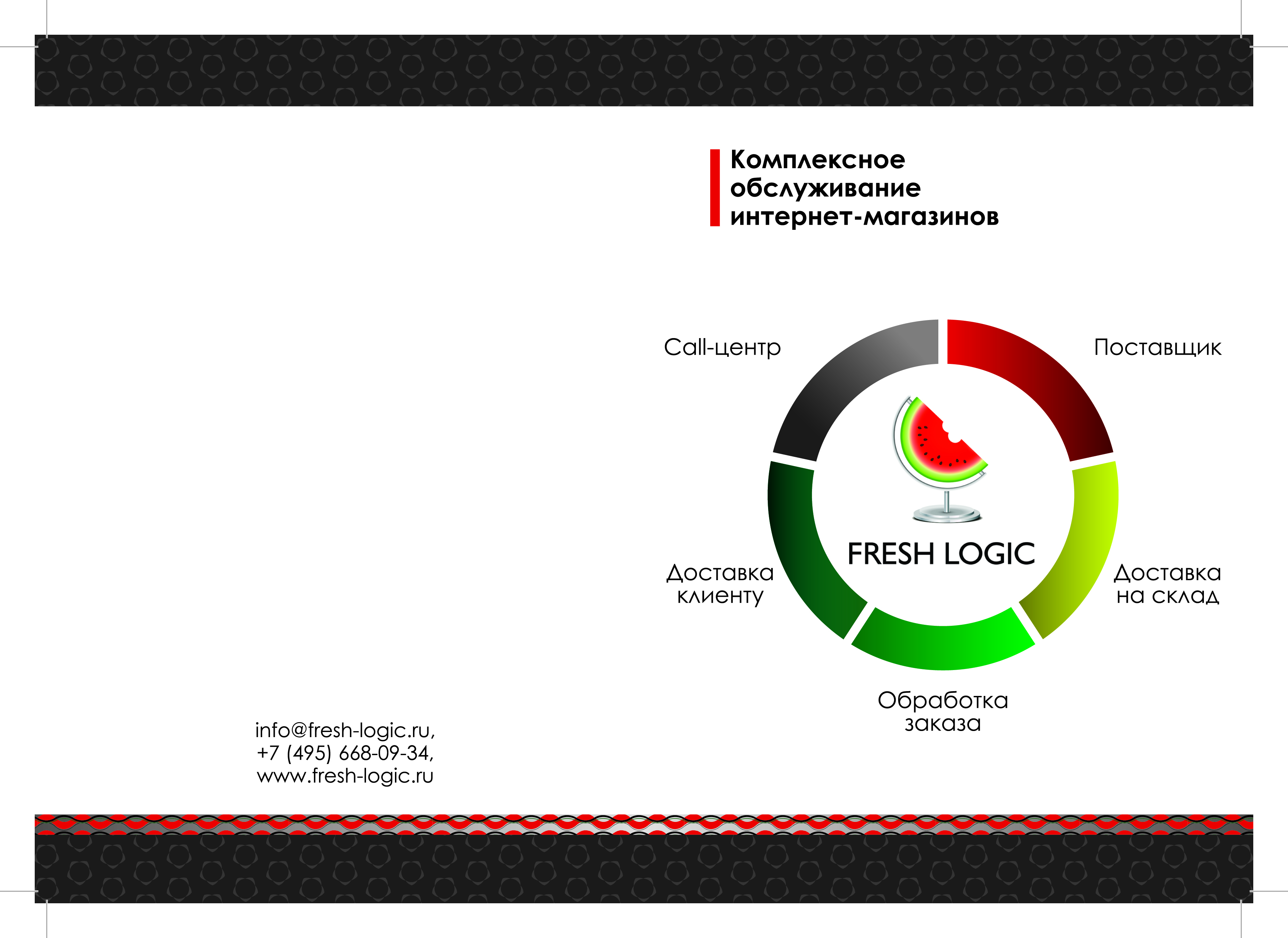 1
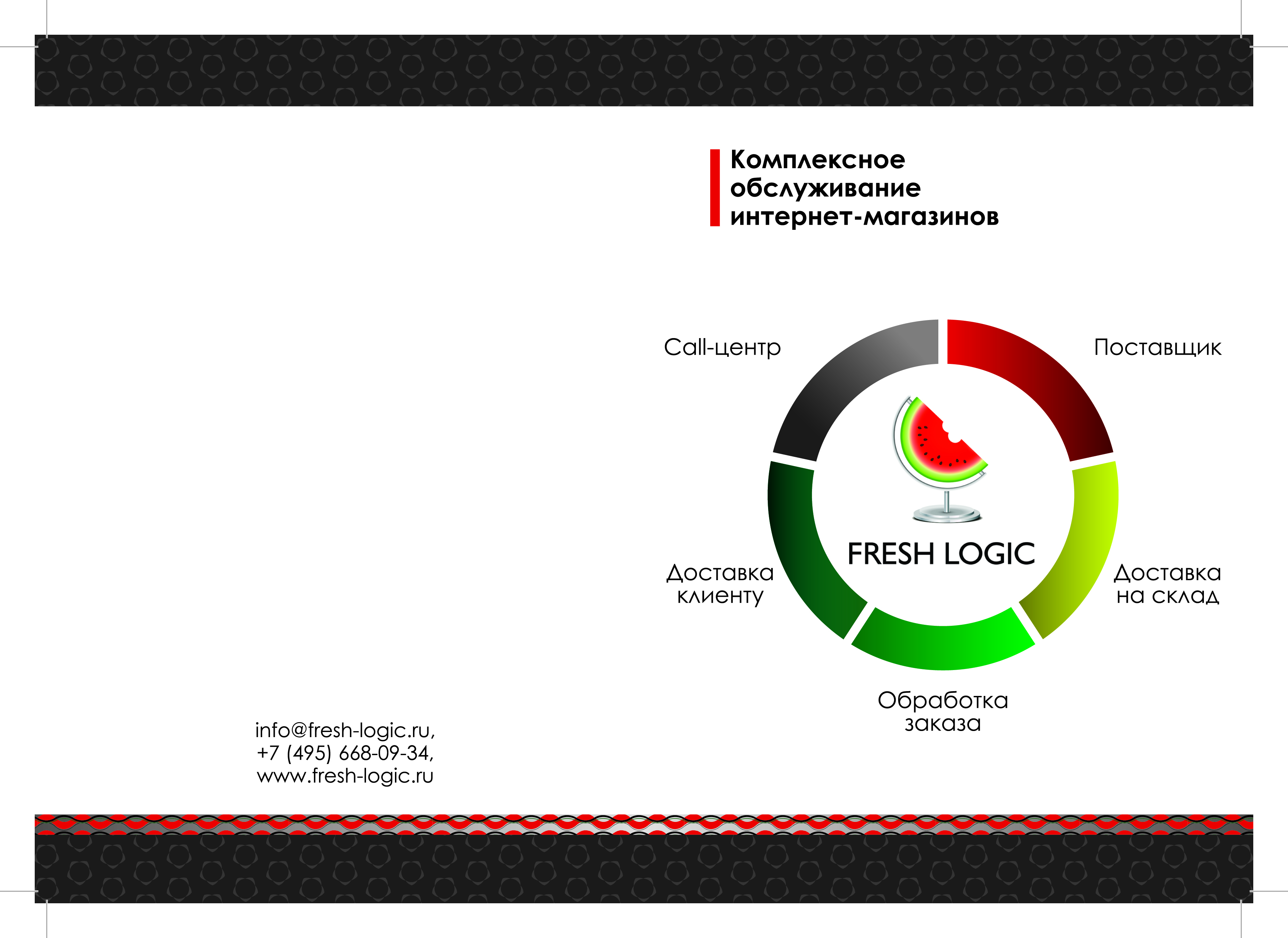 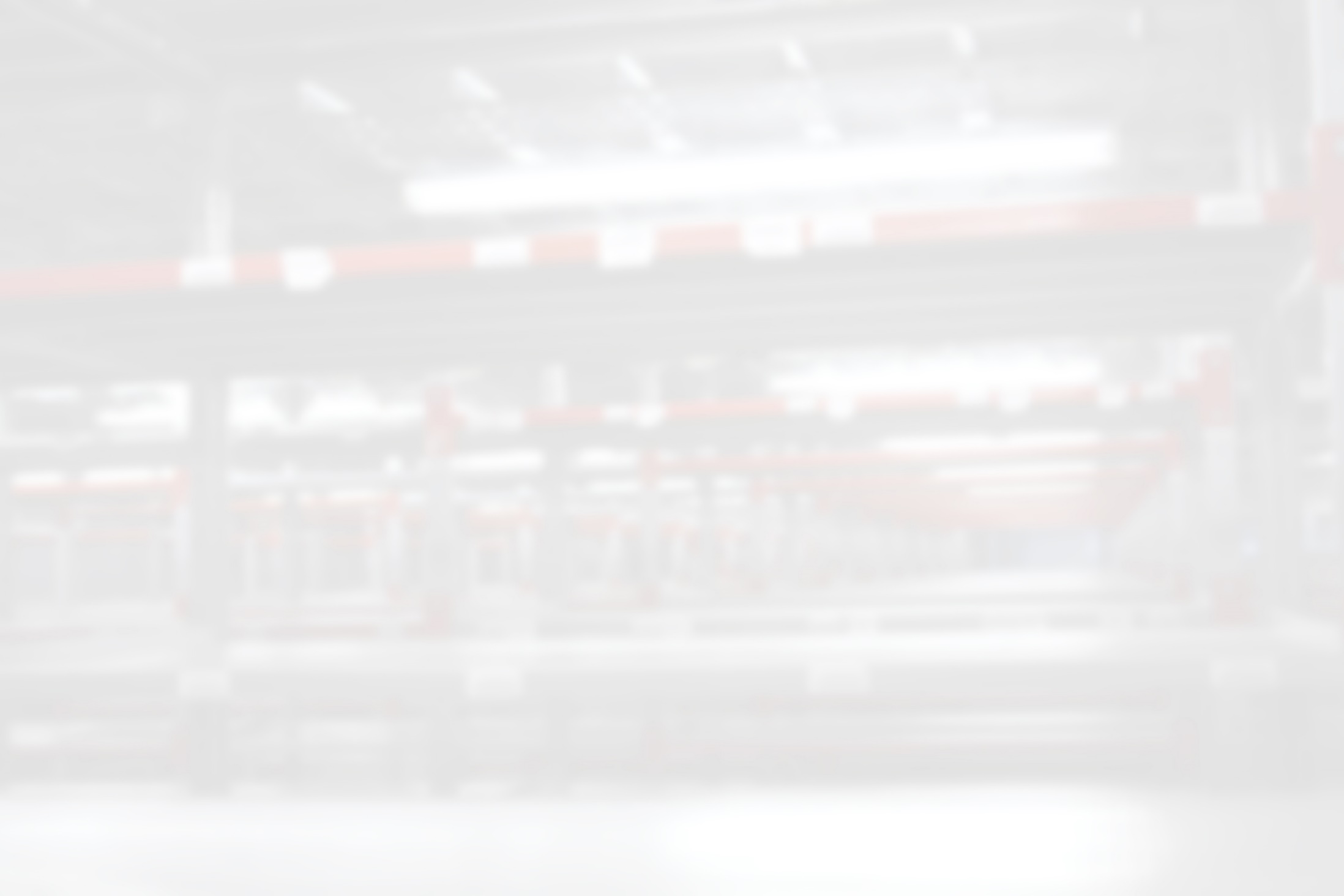 ФУЛФИЛМЕНТ
ФУЛФИЛМЕНТ  (от англ. fulfillment или fulfilment (в британском английском)) — «выполнение» или «исполнение», комплекс операций, выполняемых продавцом с момента оформления заказа покупателем и до момента доставки покупки до покупателя. Как бизнес-услуга, фулфилмент наиболее востребован интернет-магазинами и часто передается на аутсорс фулфилмент-центрам.
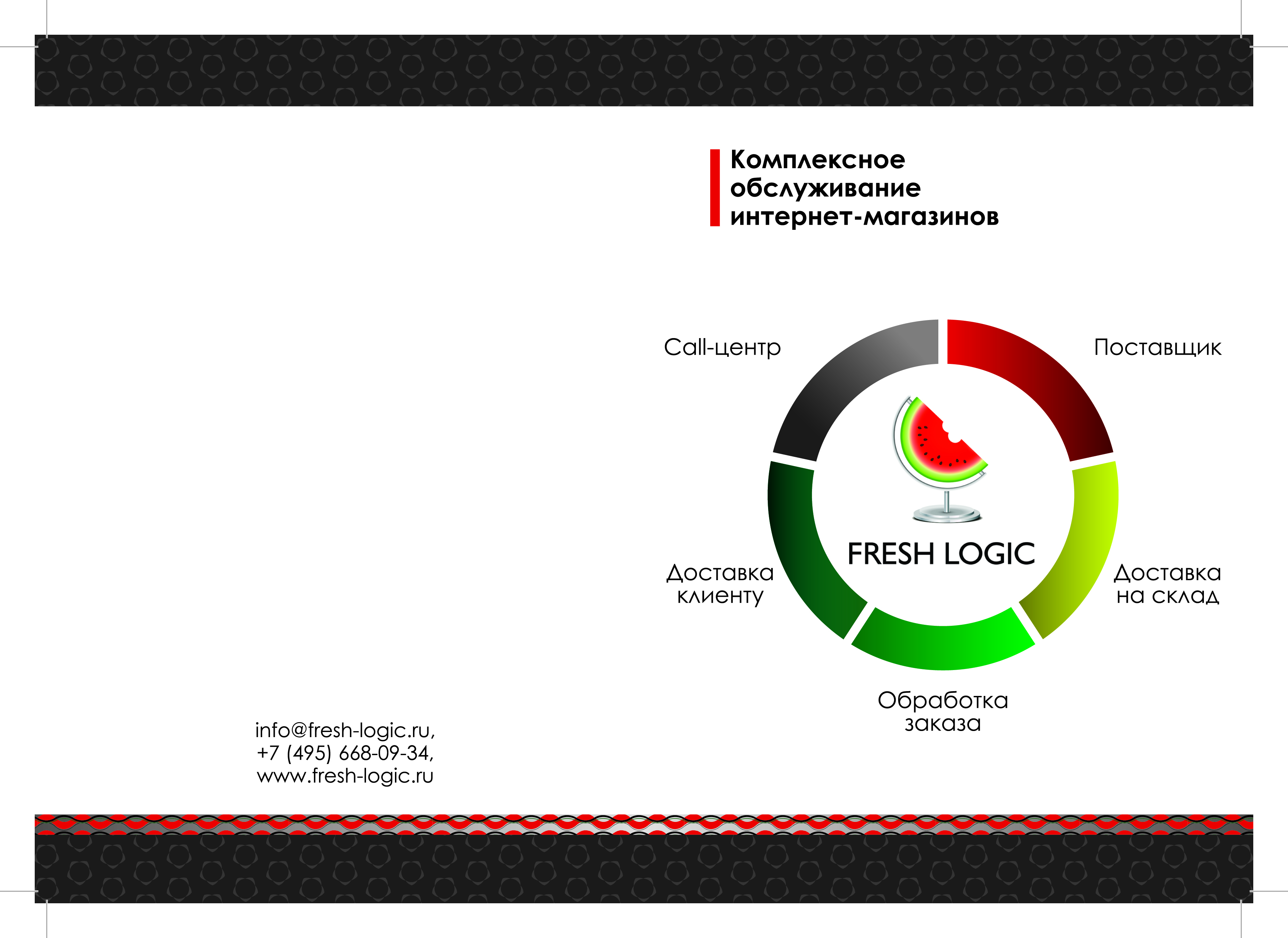 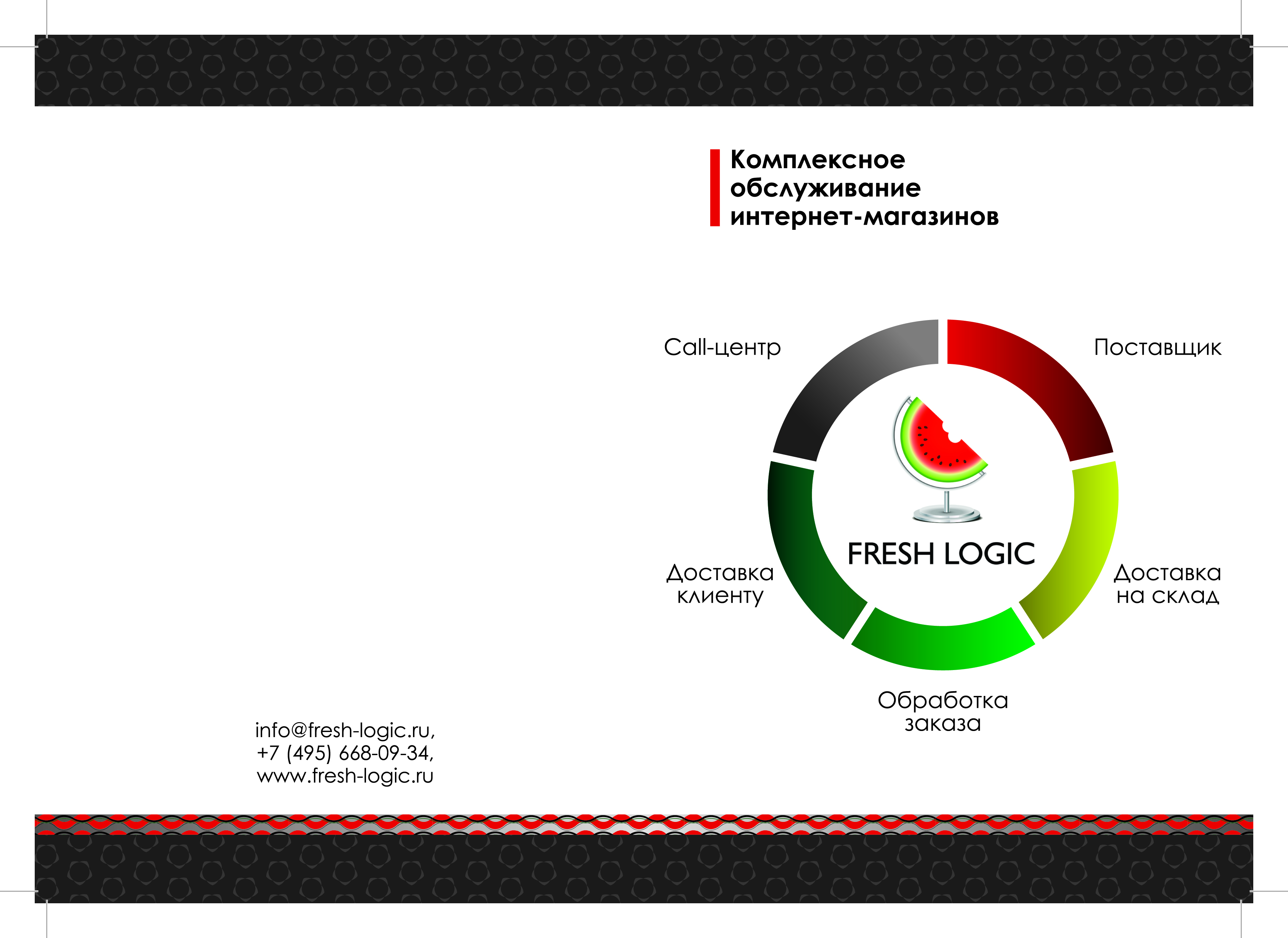 1
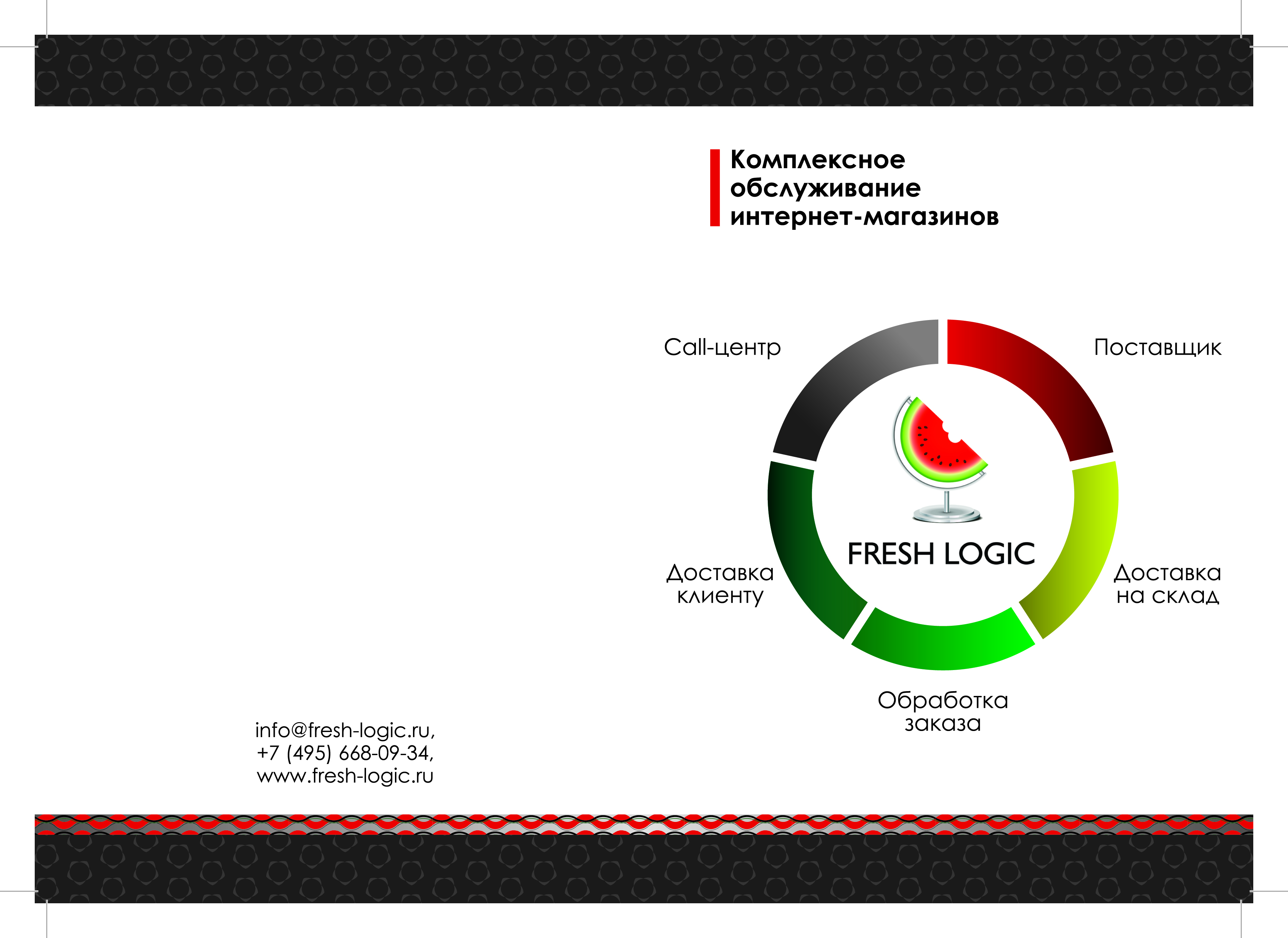 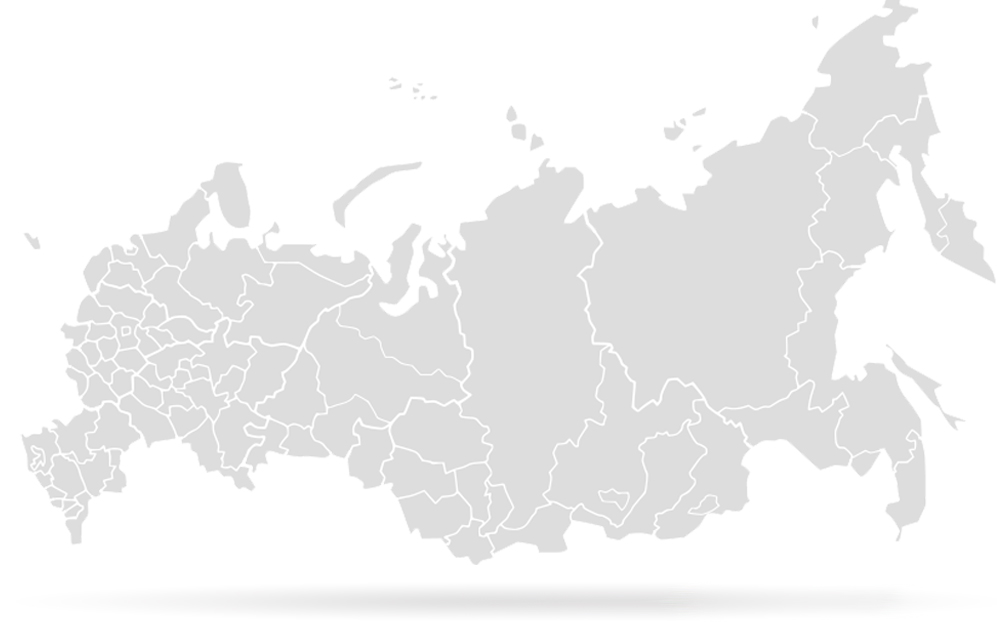 КАК ЭТО РАБОТАЕТ?
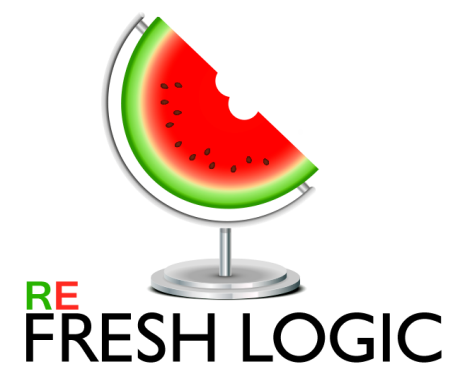 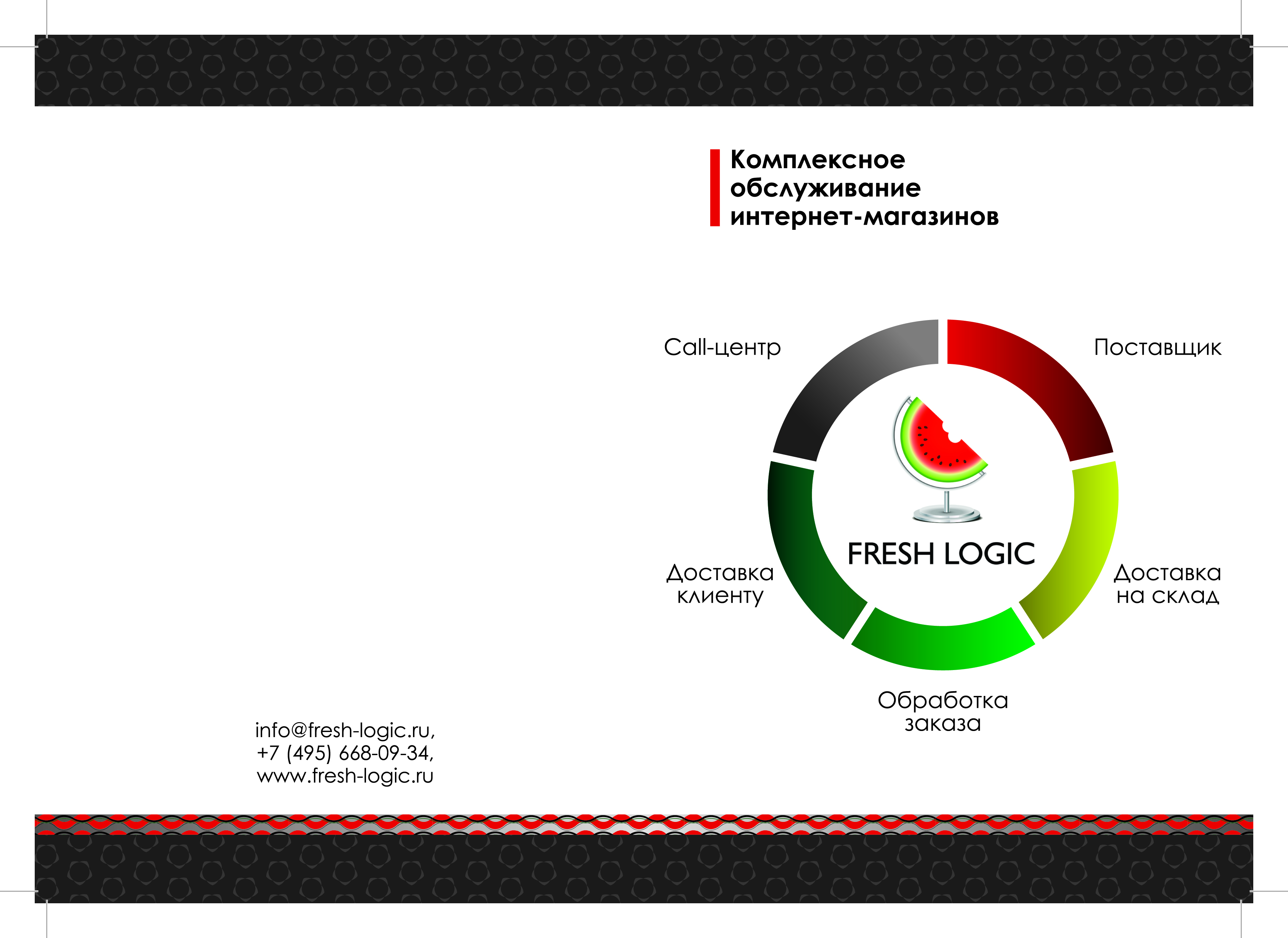 1
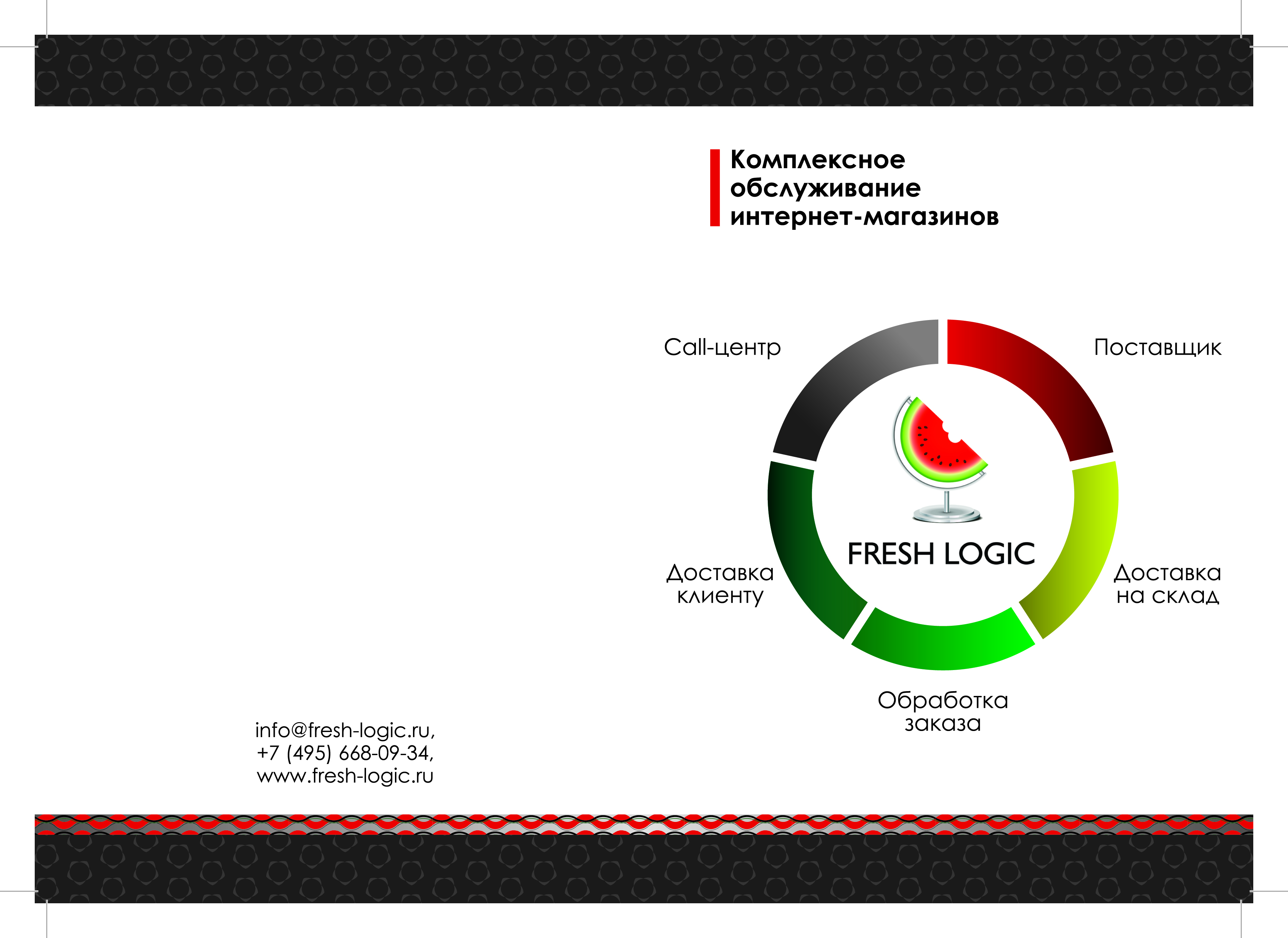 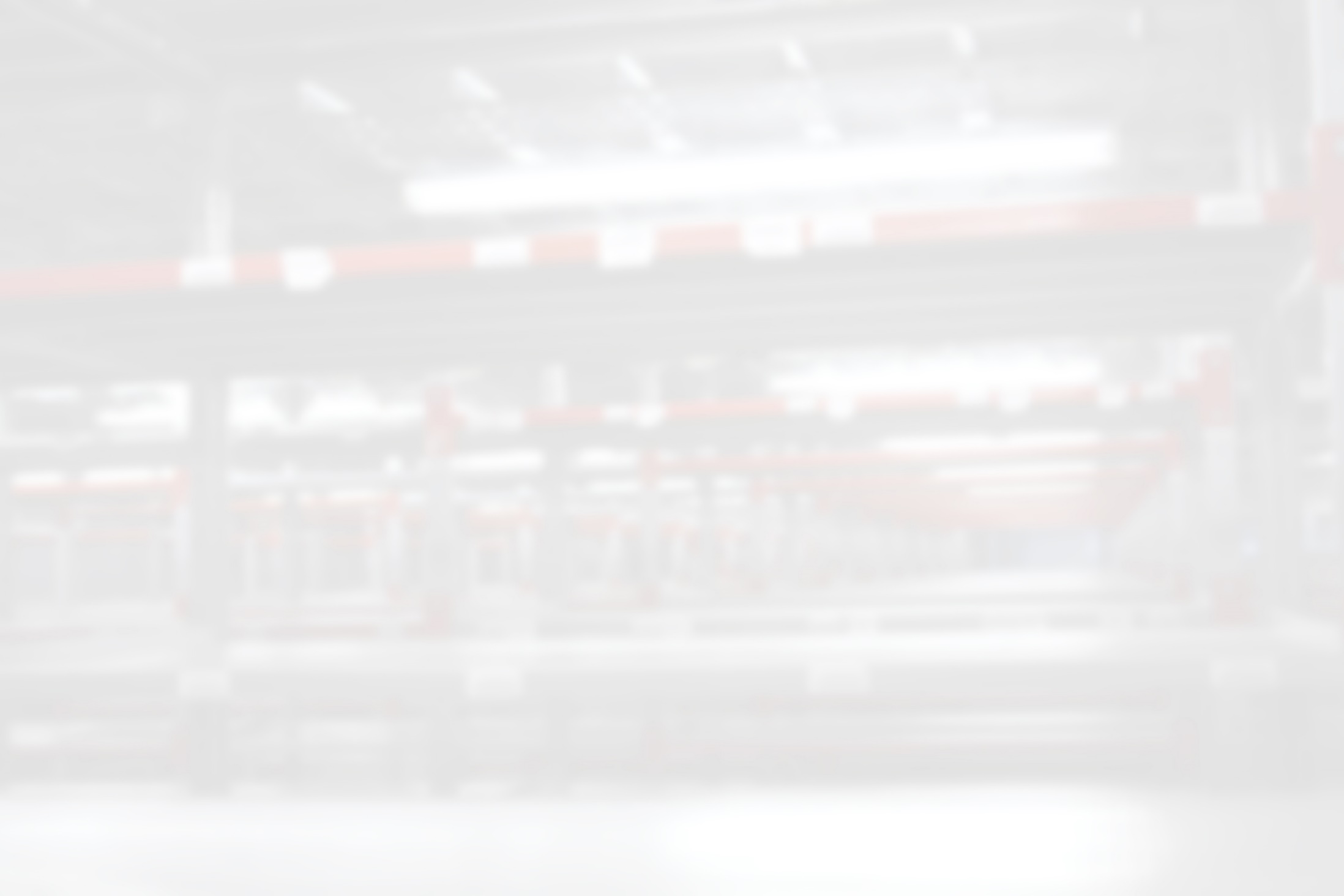 ФУЛФИЛМЕНТ-ФУНКЦИОНАЛ. ОСНОВА
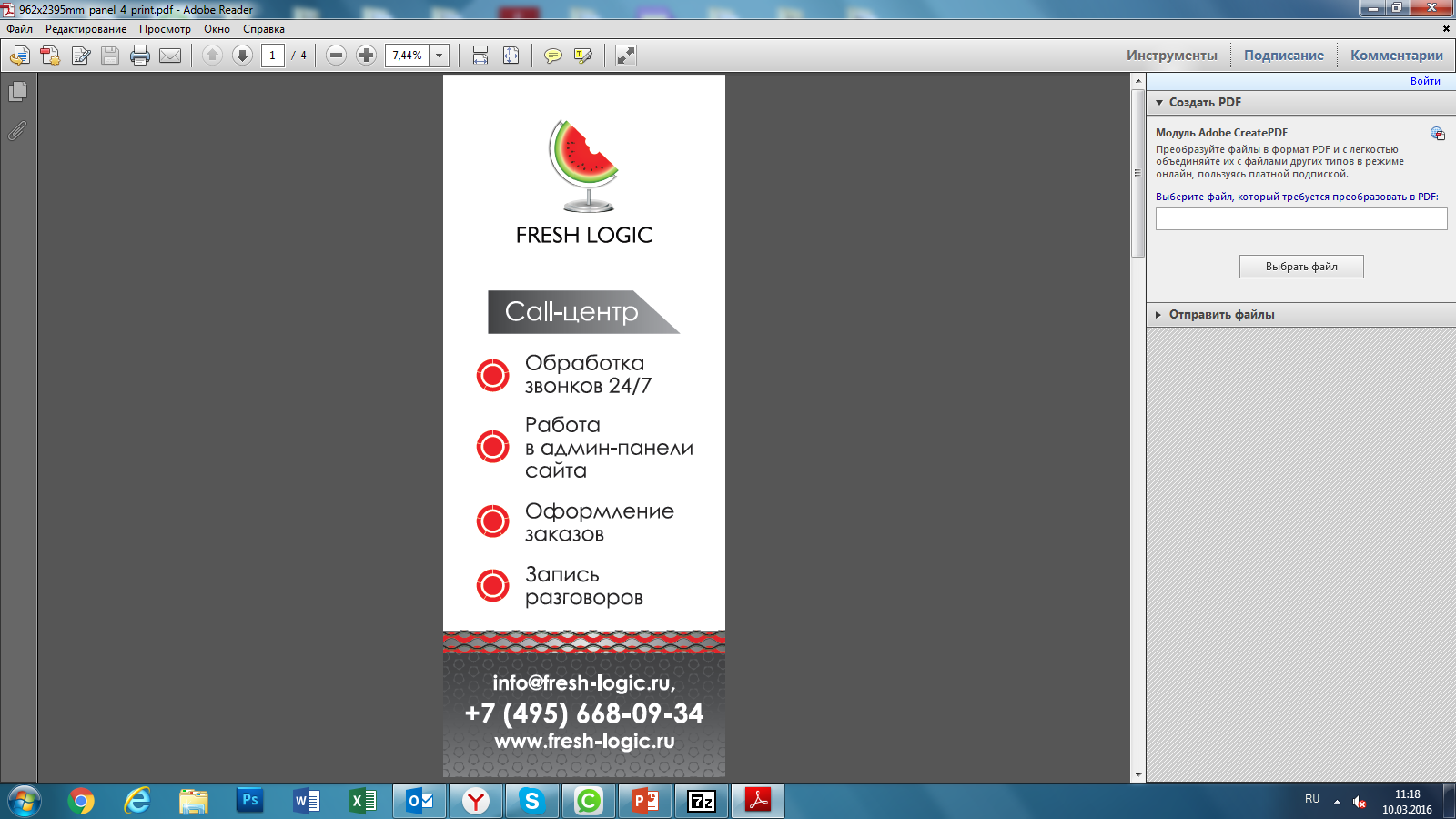 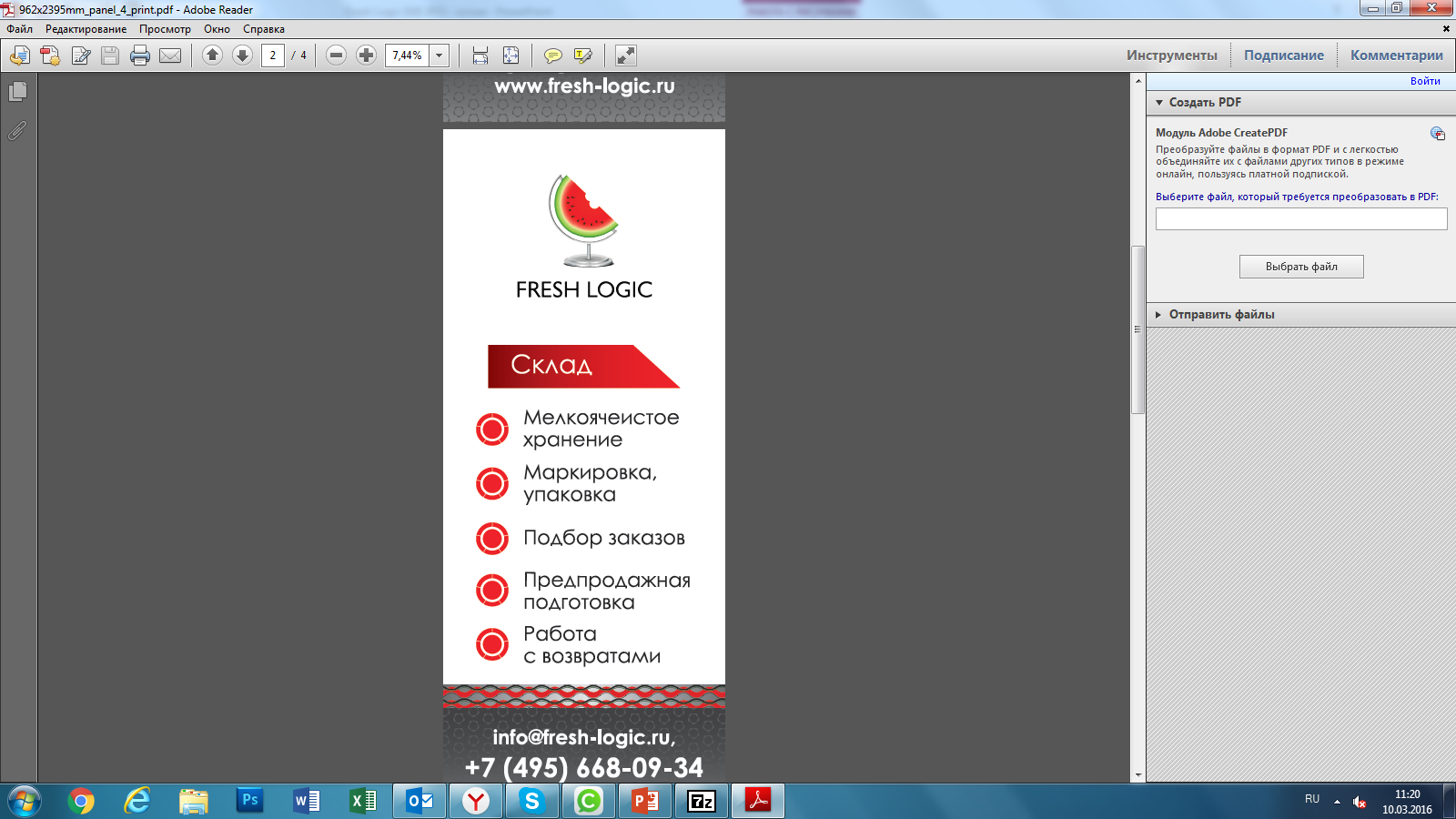 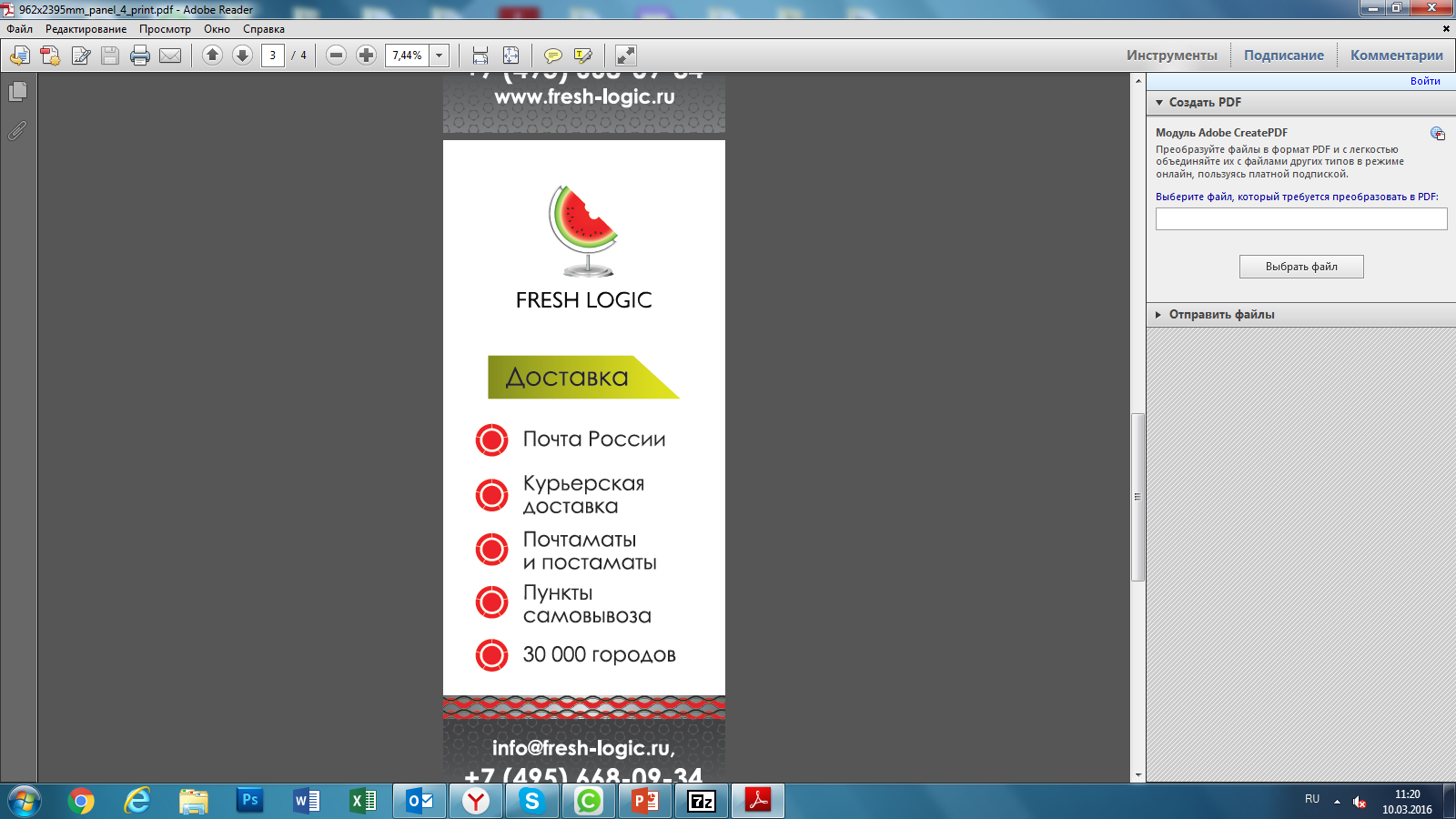 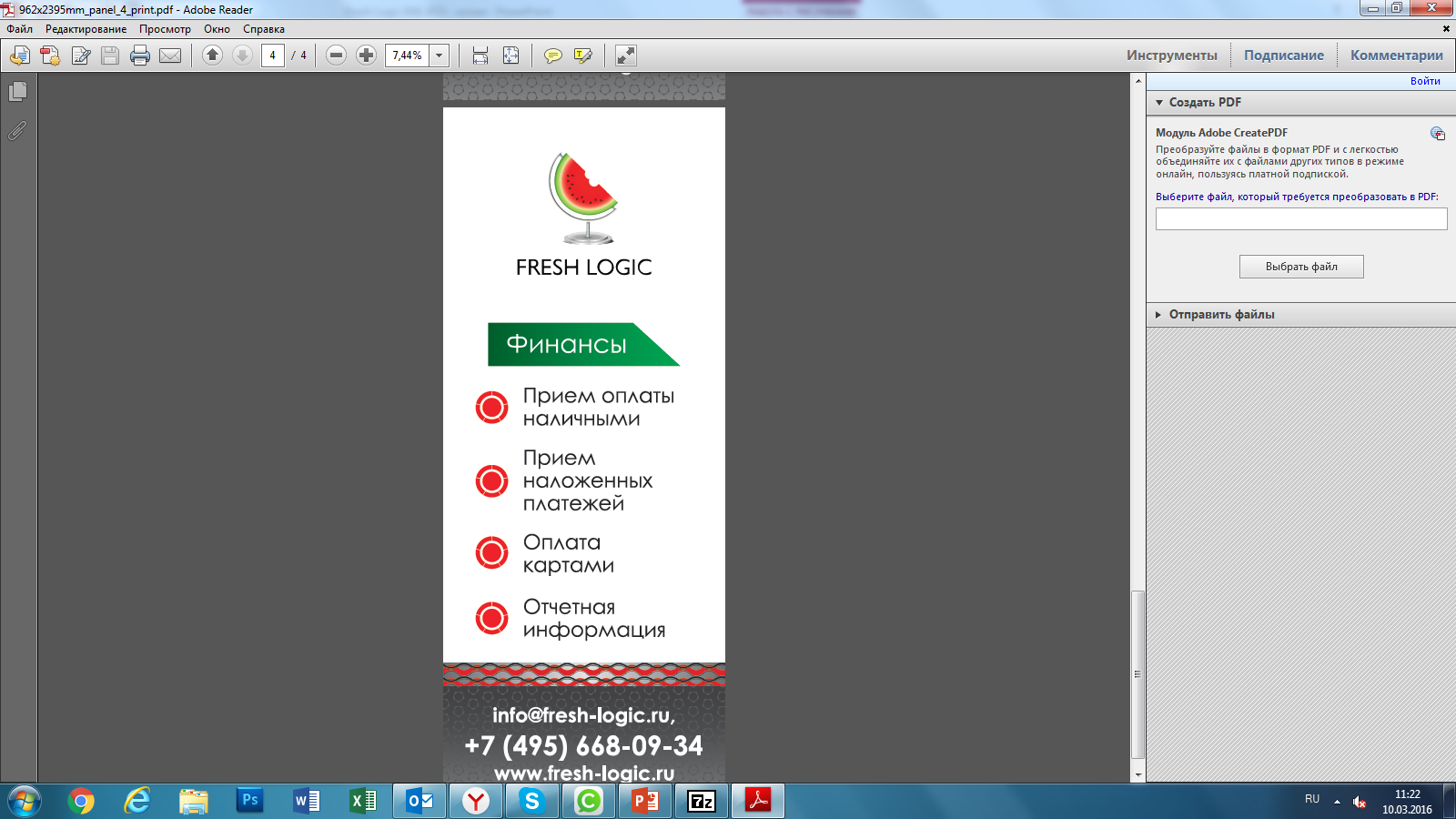 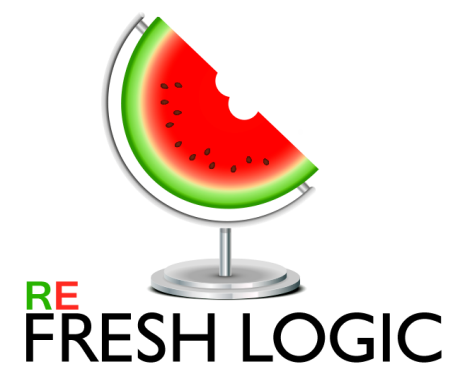 В зависимости от выбранного фулфилмент-оператора 
набор внутренних опций может меняться
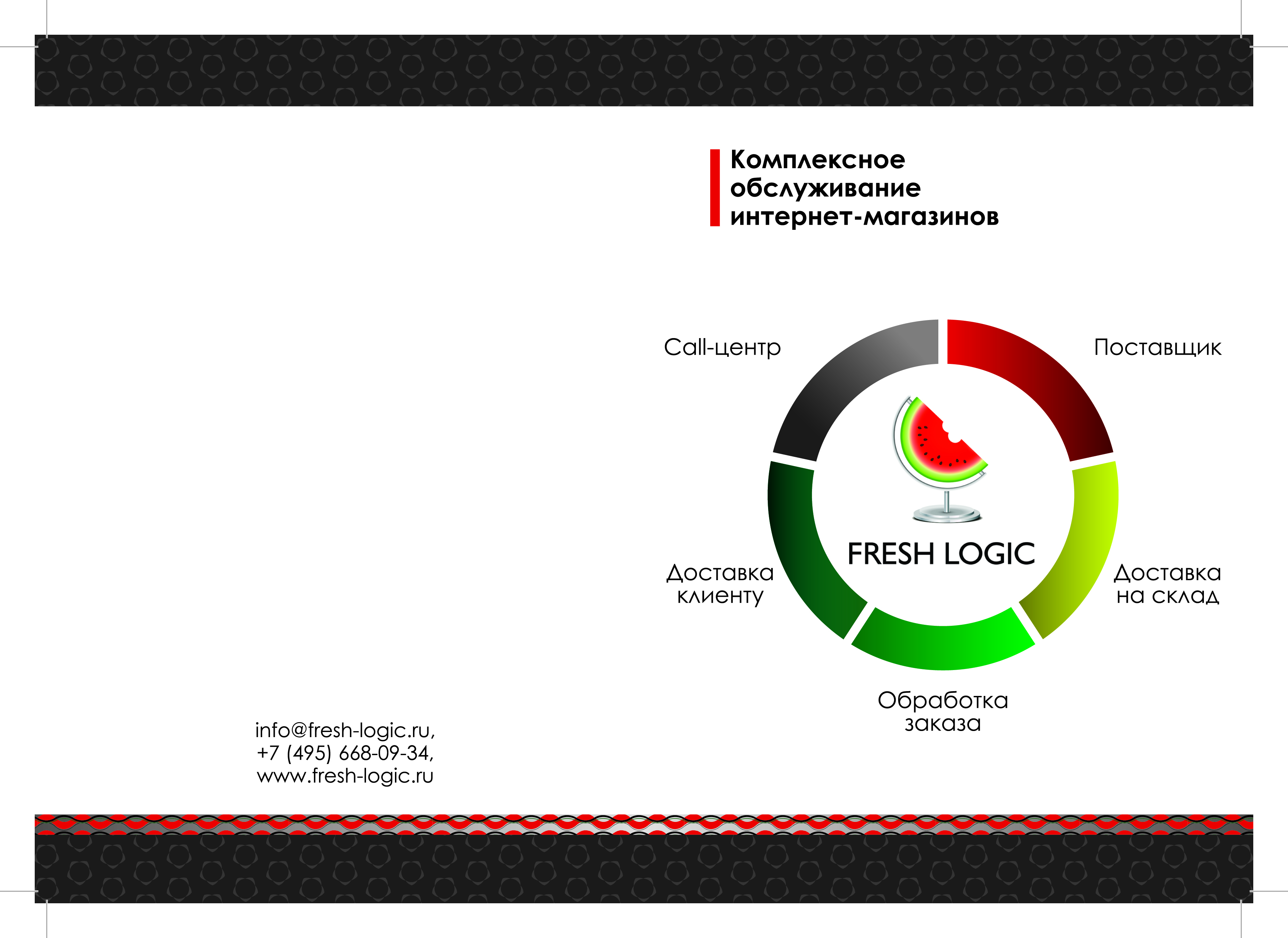 1
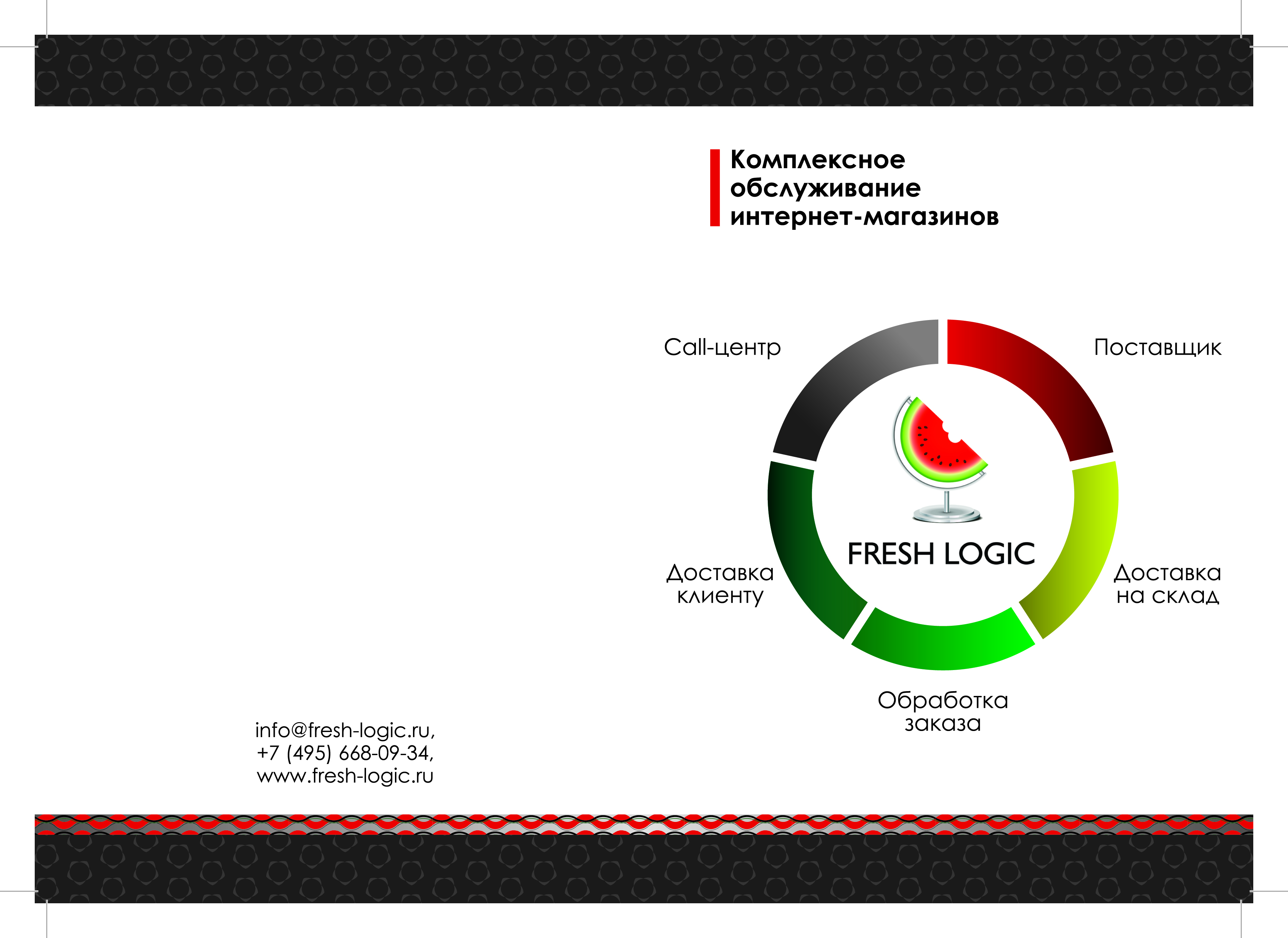 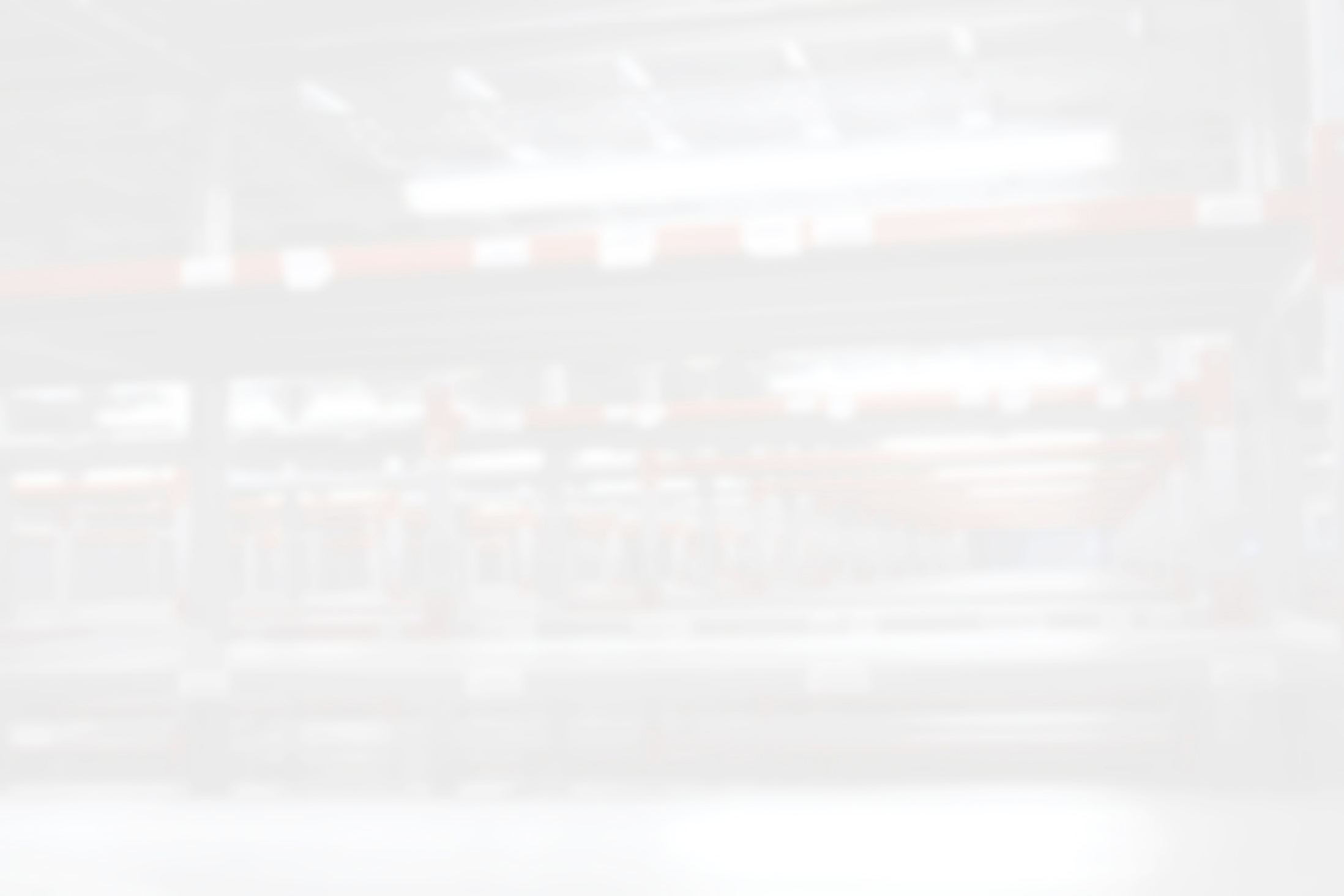 СХЕМА ДВИЖЕНИЯ ТОВАРА
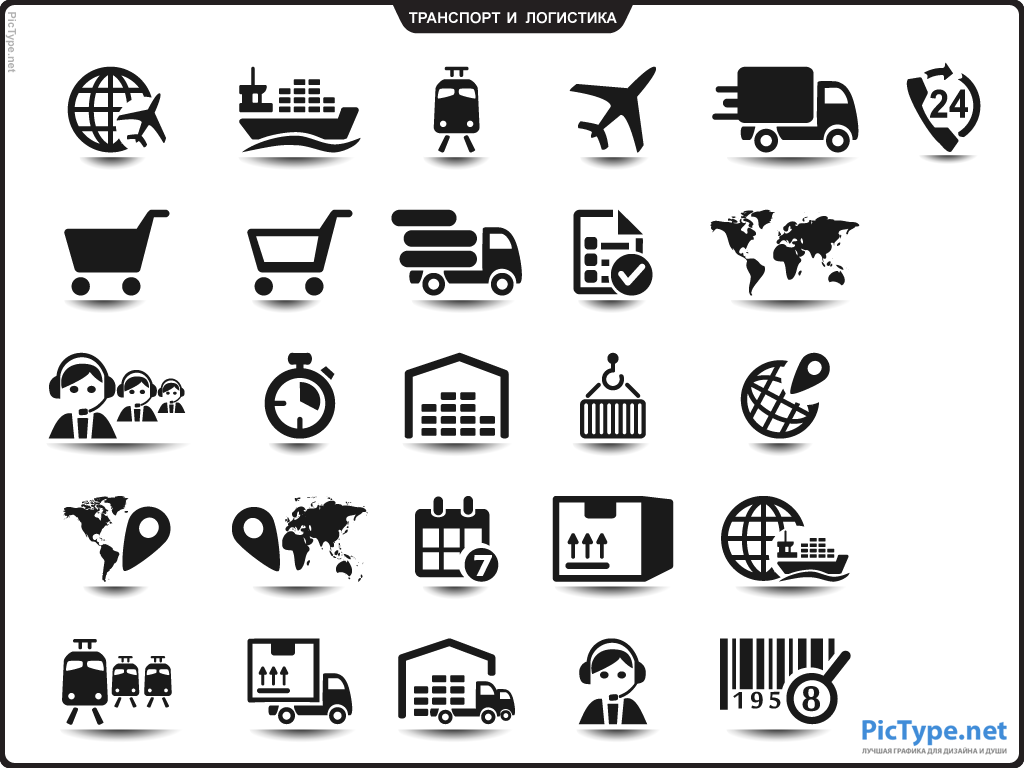 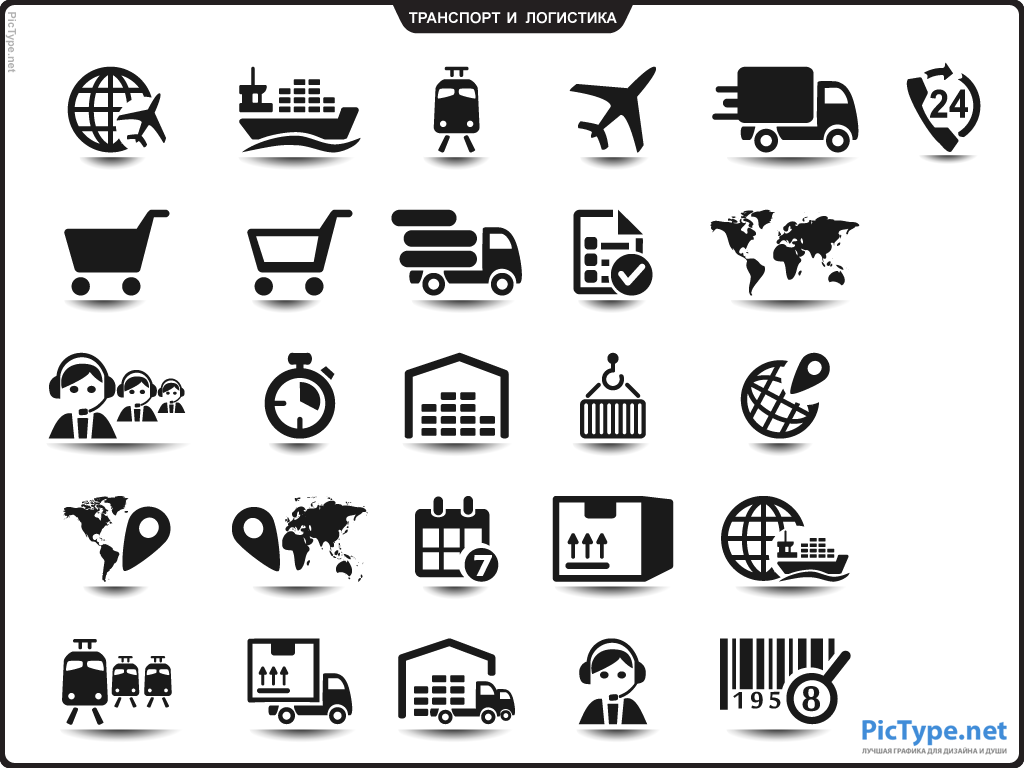 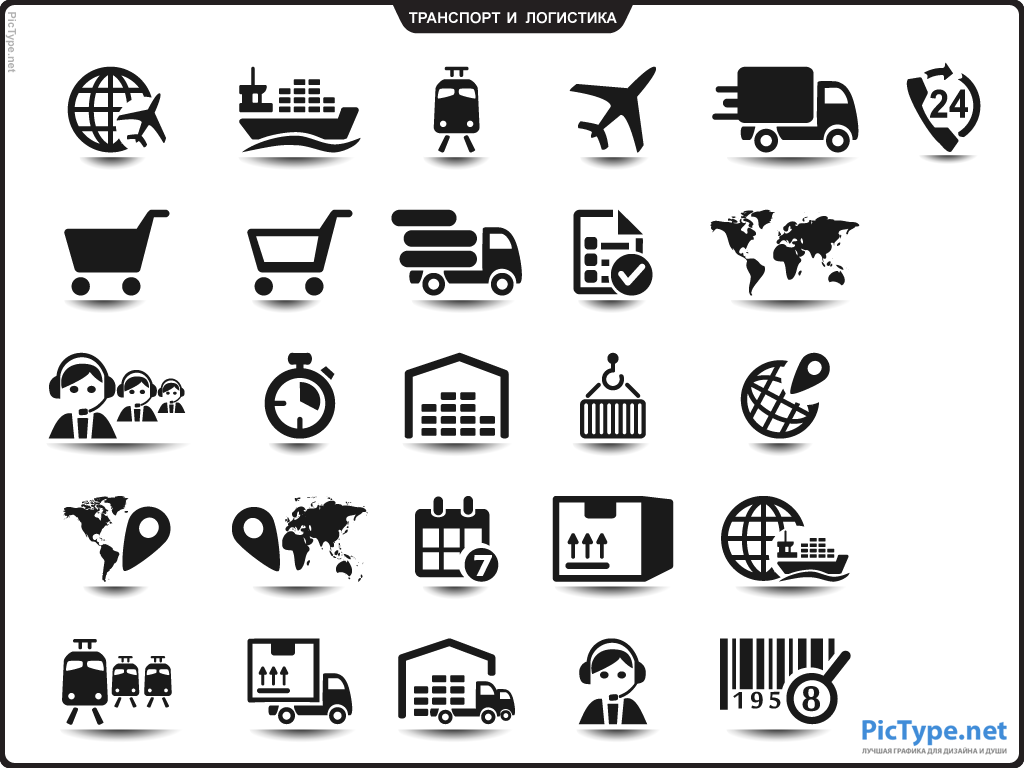 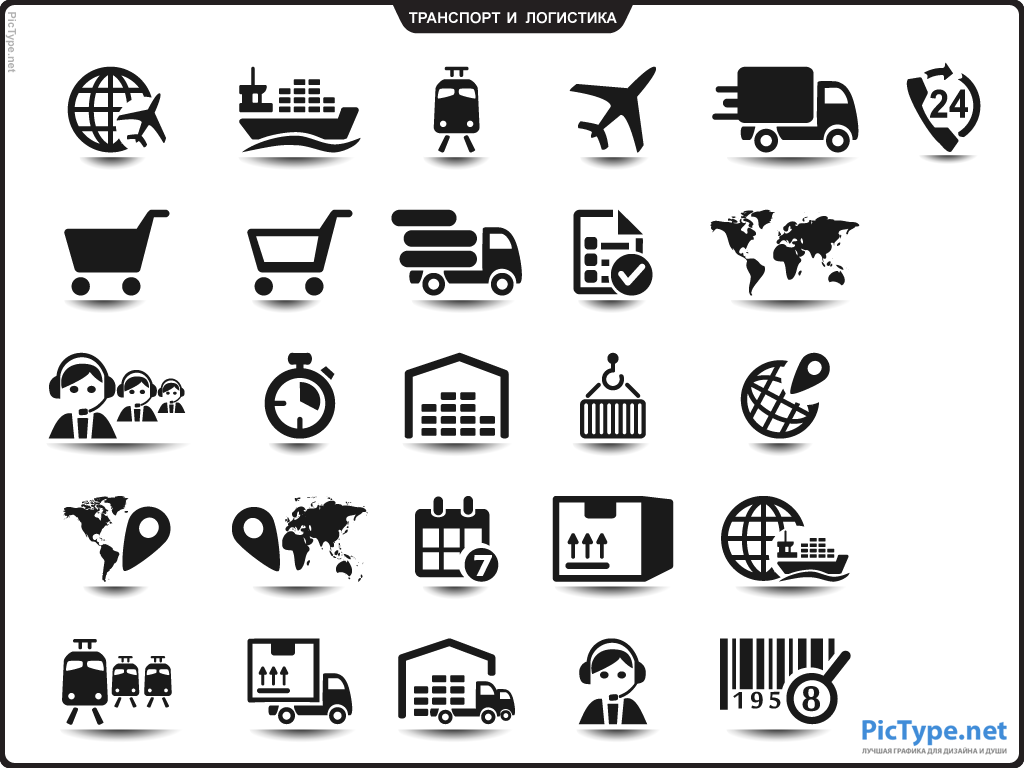 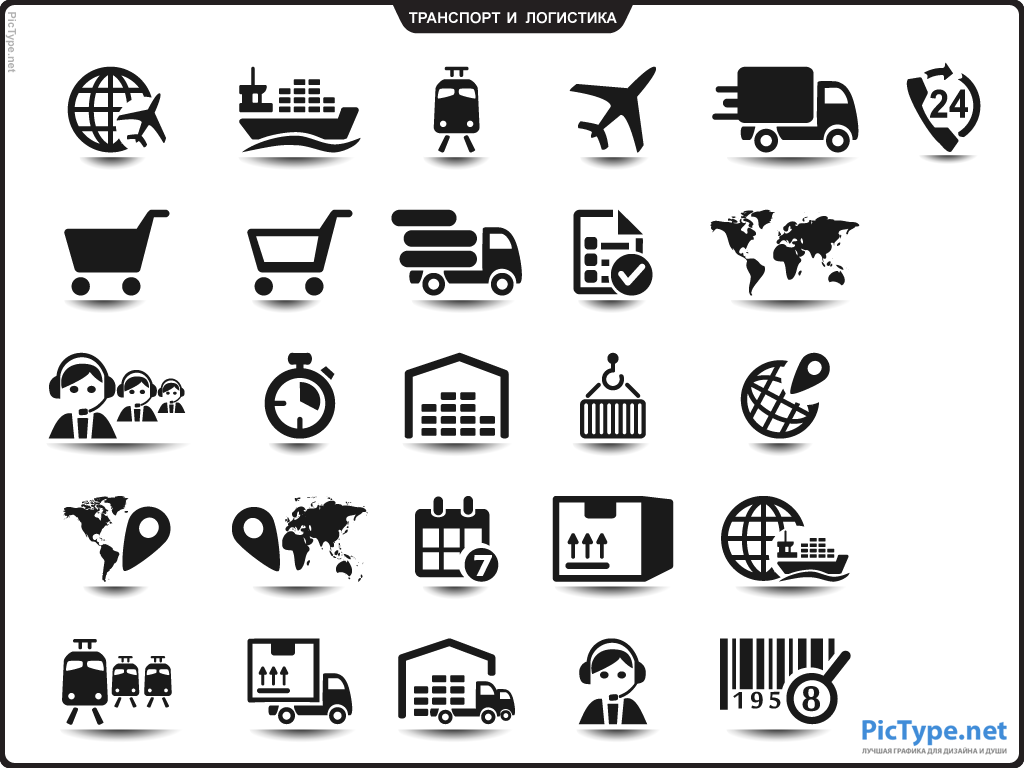 поставщик 2
поставщик 3
поставщик 5
поставщик ….
поставщик 1
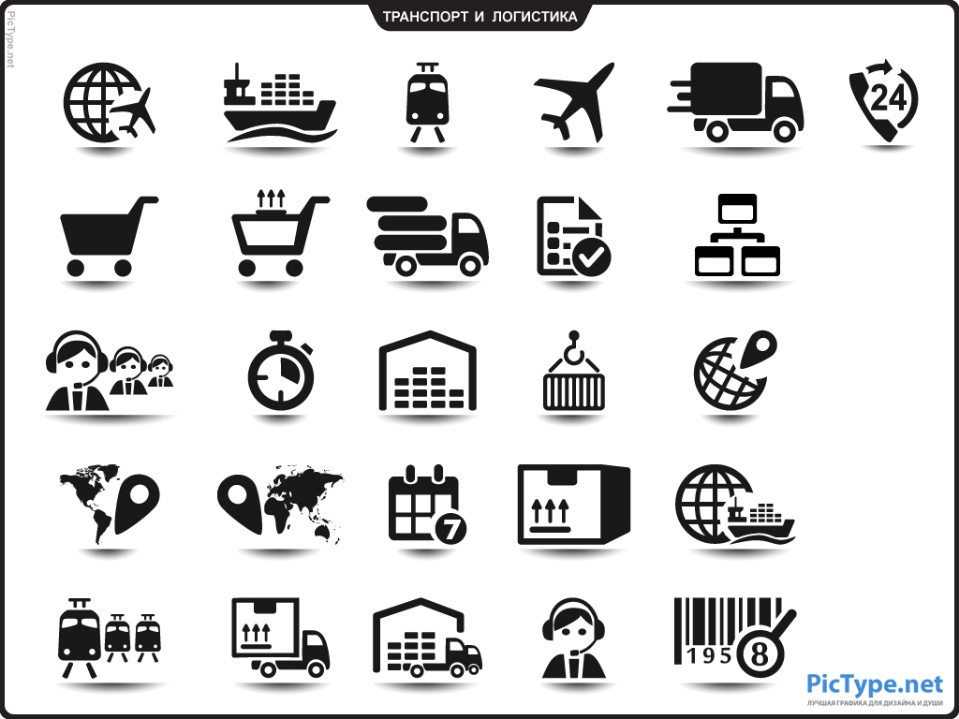 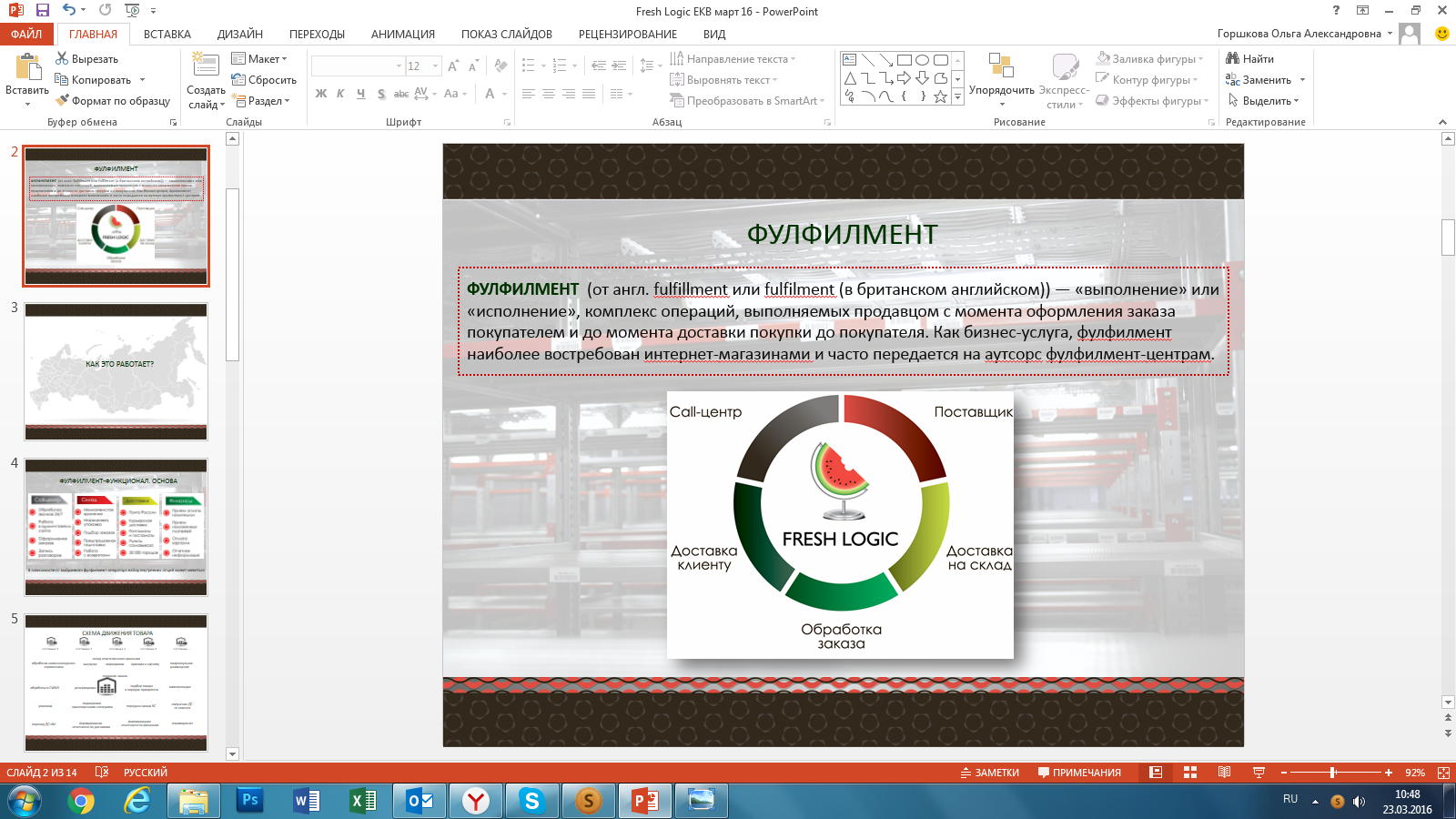 СКЛАД ОТВЕТСТВЕННОГО ХРАНЕНИЯ
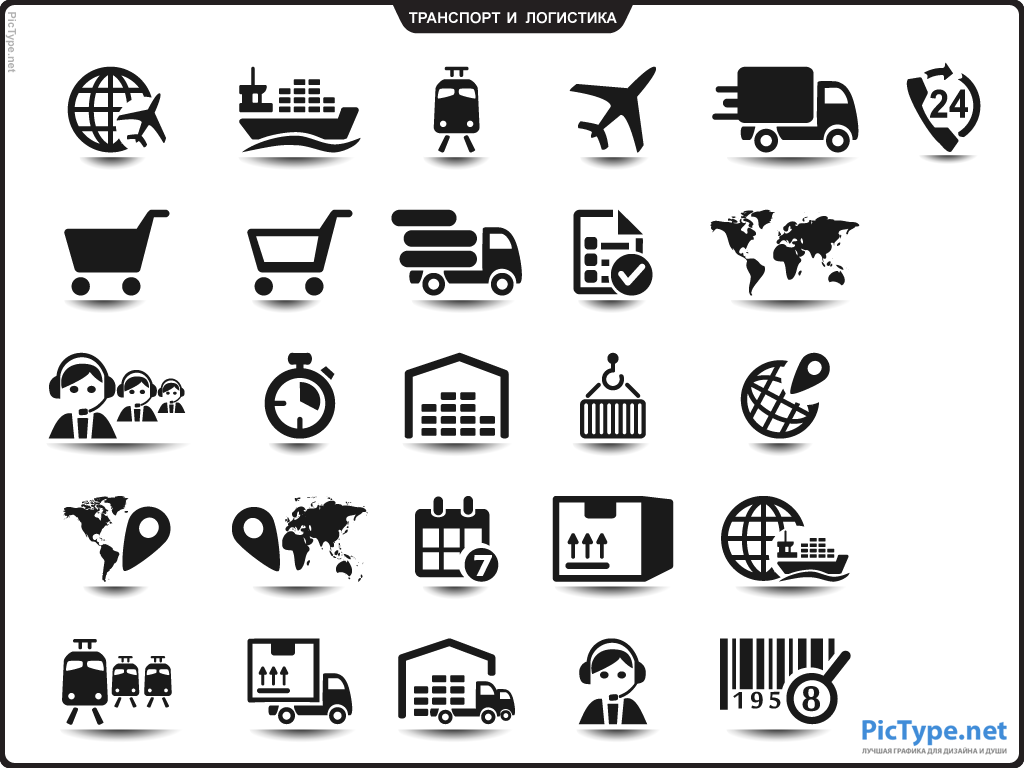 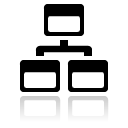 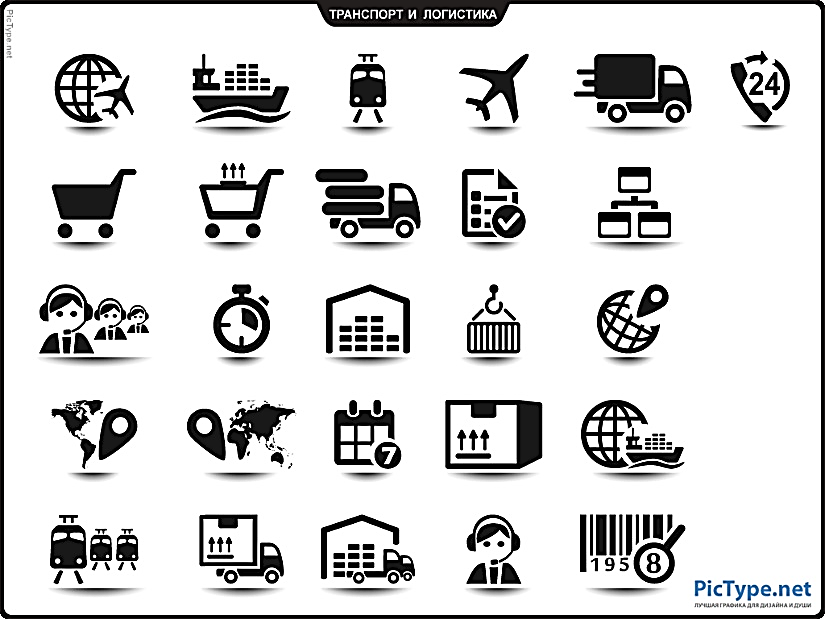 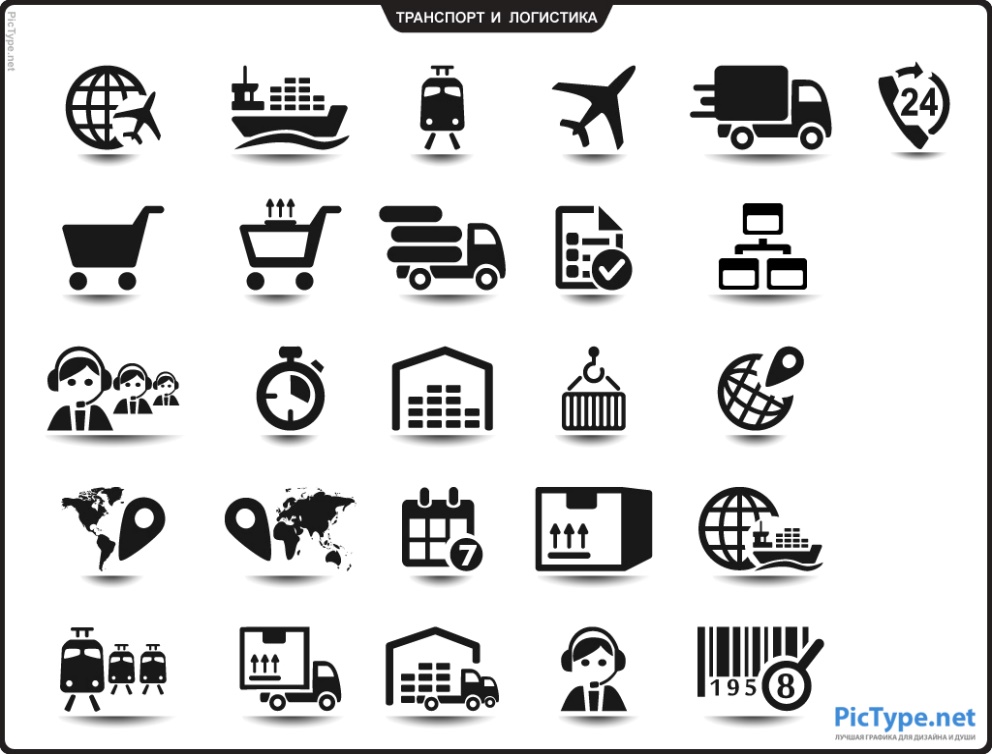 маркировка
приемка и поартикульное 
размещение
выгрузка
обработка номенклатурного 
справочника
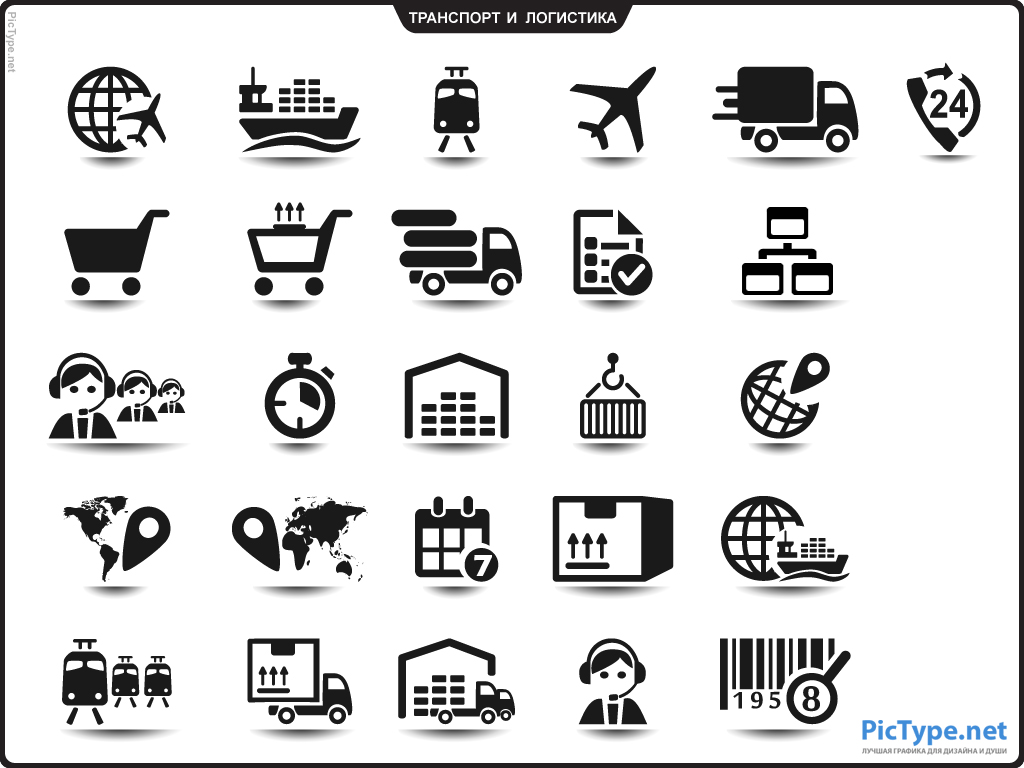 СОЗДАНИЕ ЗАКАЗА
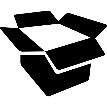 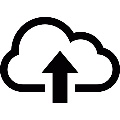 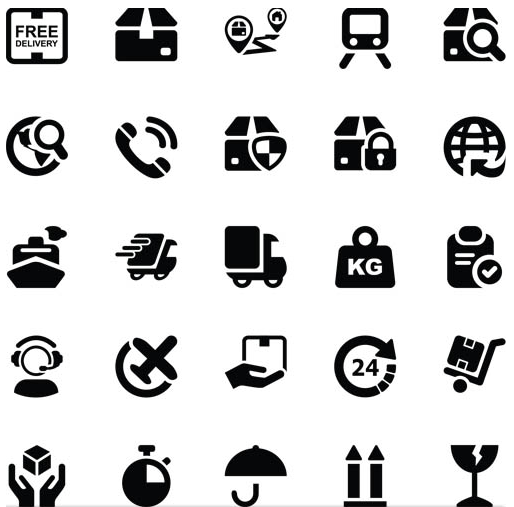 комплектация
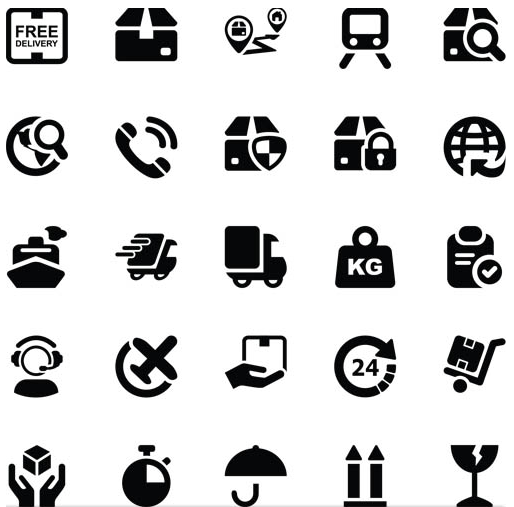 обработка в CWMS
резервирование товара
подбор товара
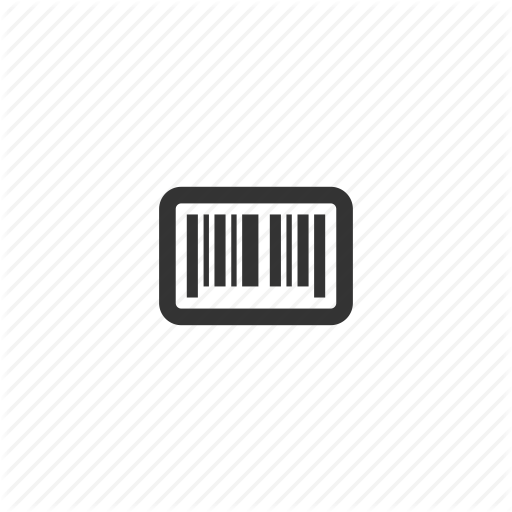 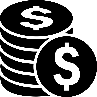 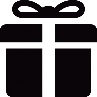 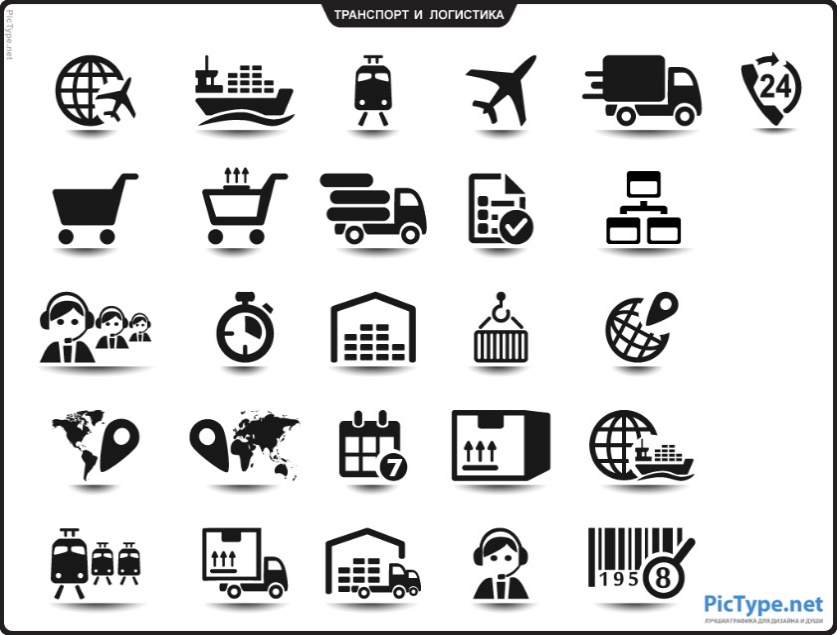 получение ДС от клиента
передача заказа КС
маркировка стикерами КС
упаковка
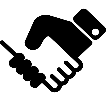 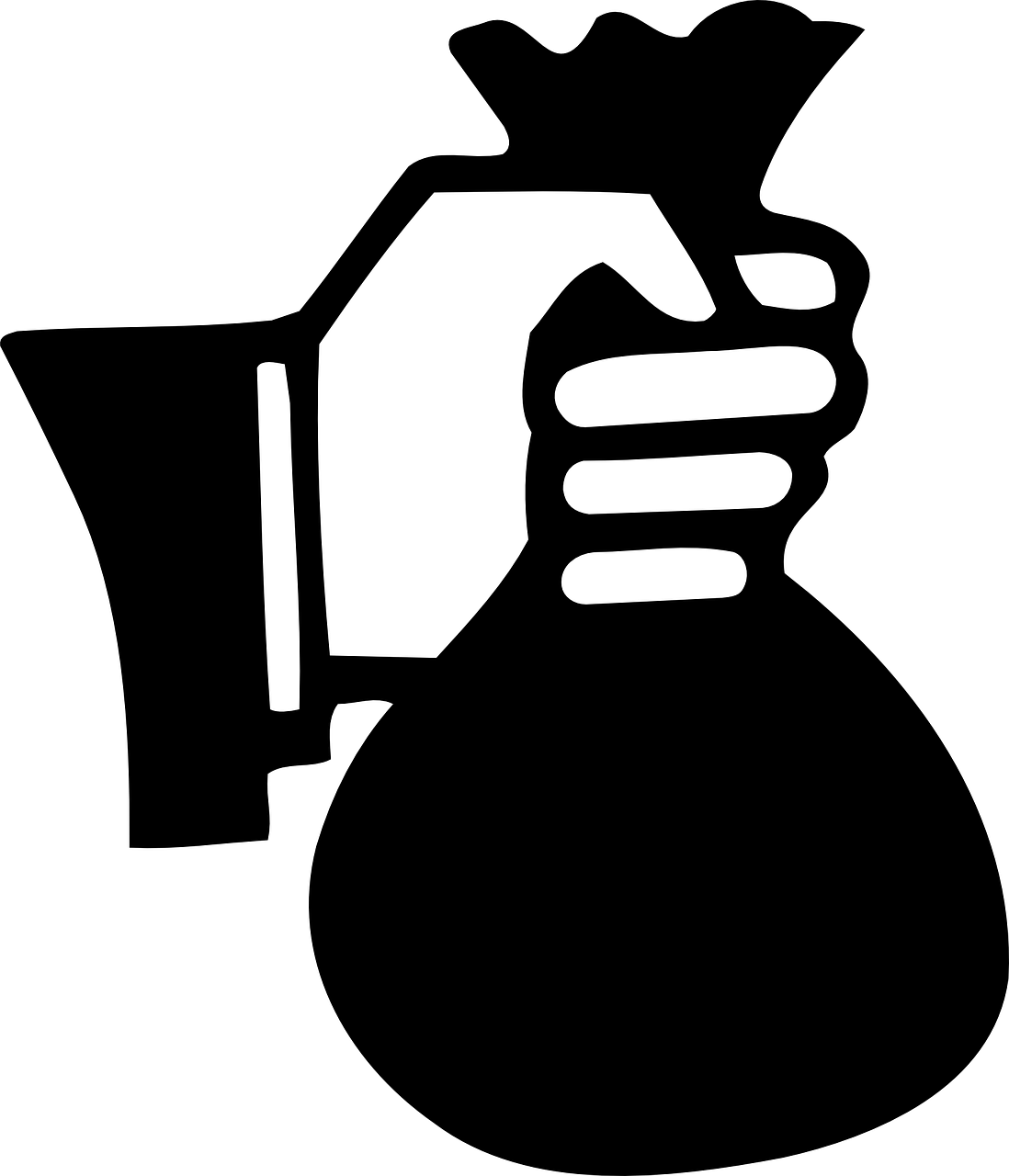 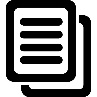 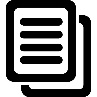 ВЗАИМОРАСЧЕТ
перевод ДС ИМ
отчетность по доставкам
отчетность по финансам
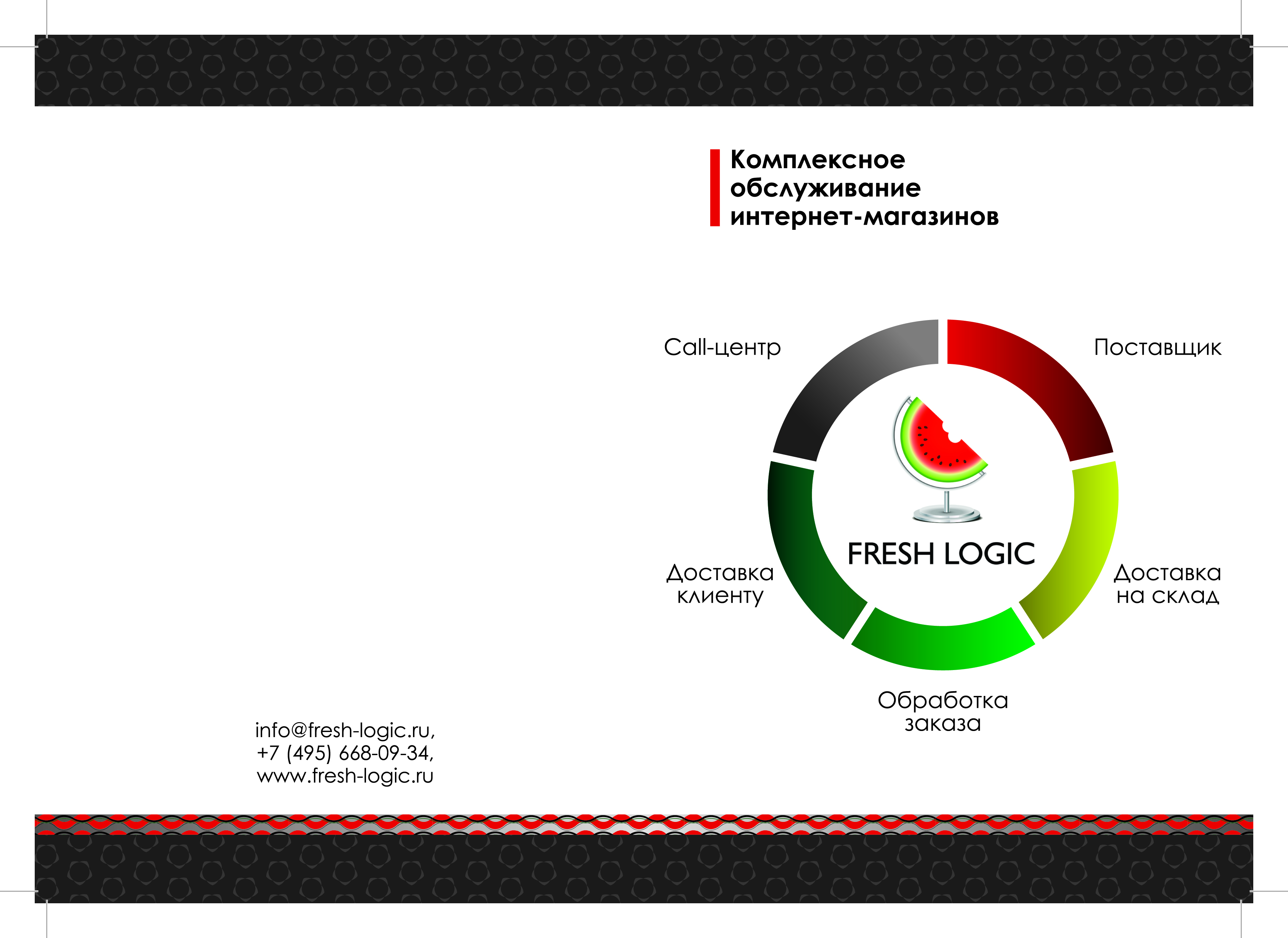 1
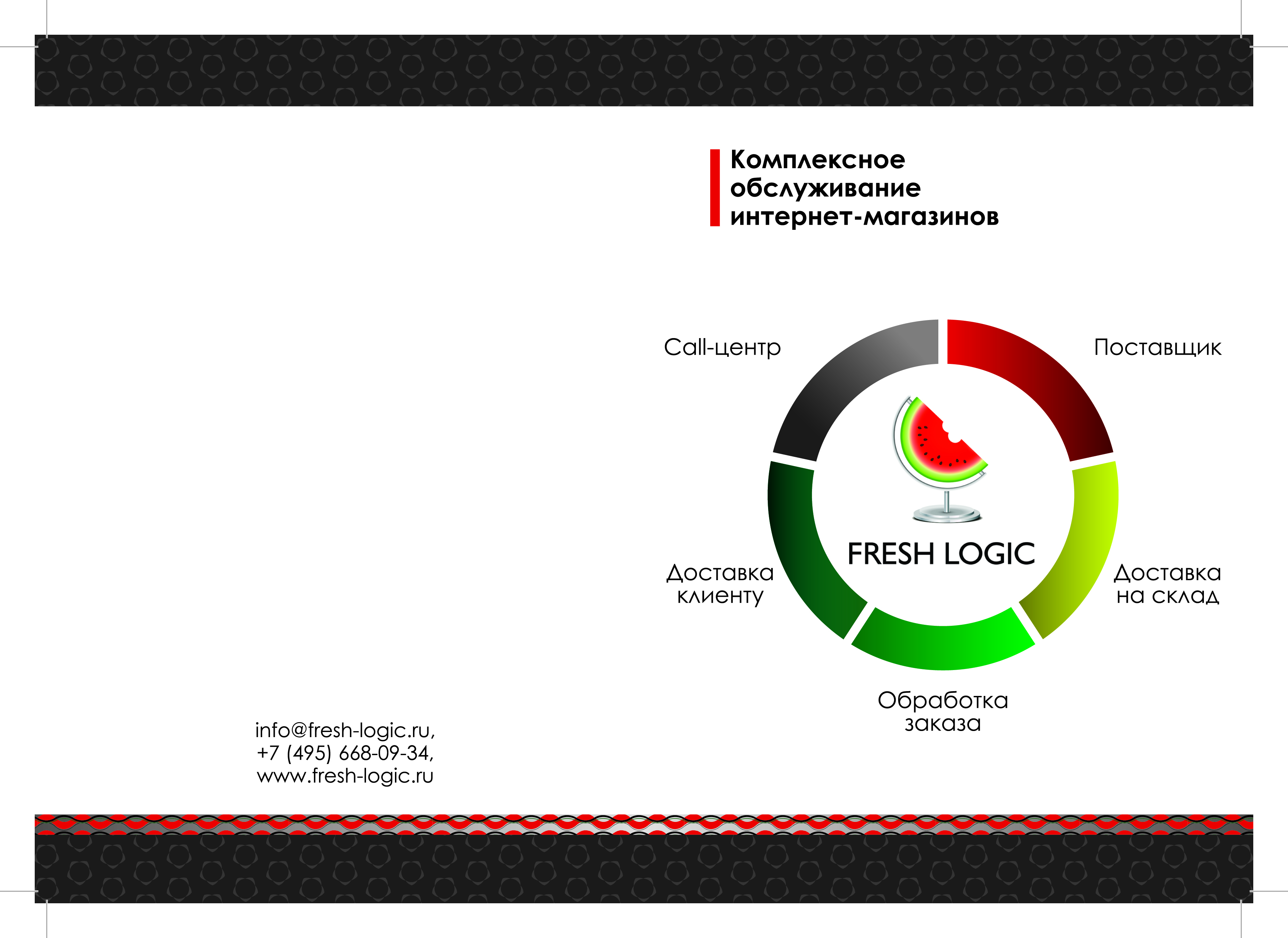 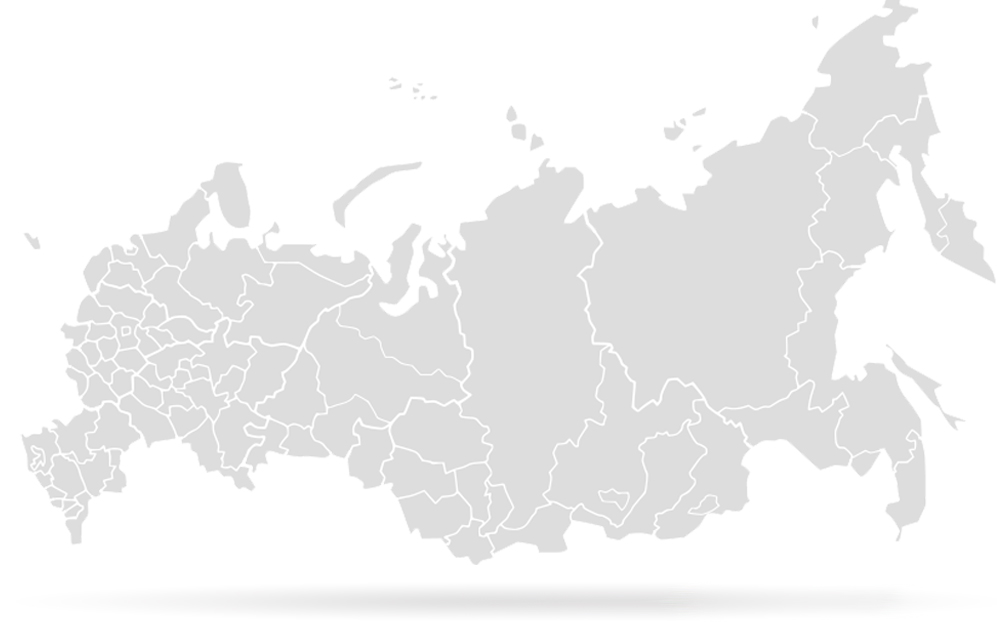 КАК ПРАВИЛЬНО ИСПОЛЬЗОВАТЬ ФУЛФИЛМЕНТ, ЧТОБЫ РОСЛИ ПРОДАЖИ
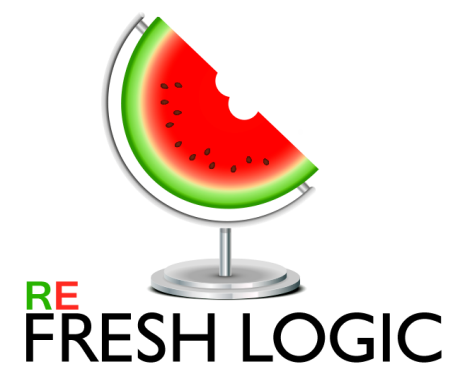 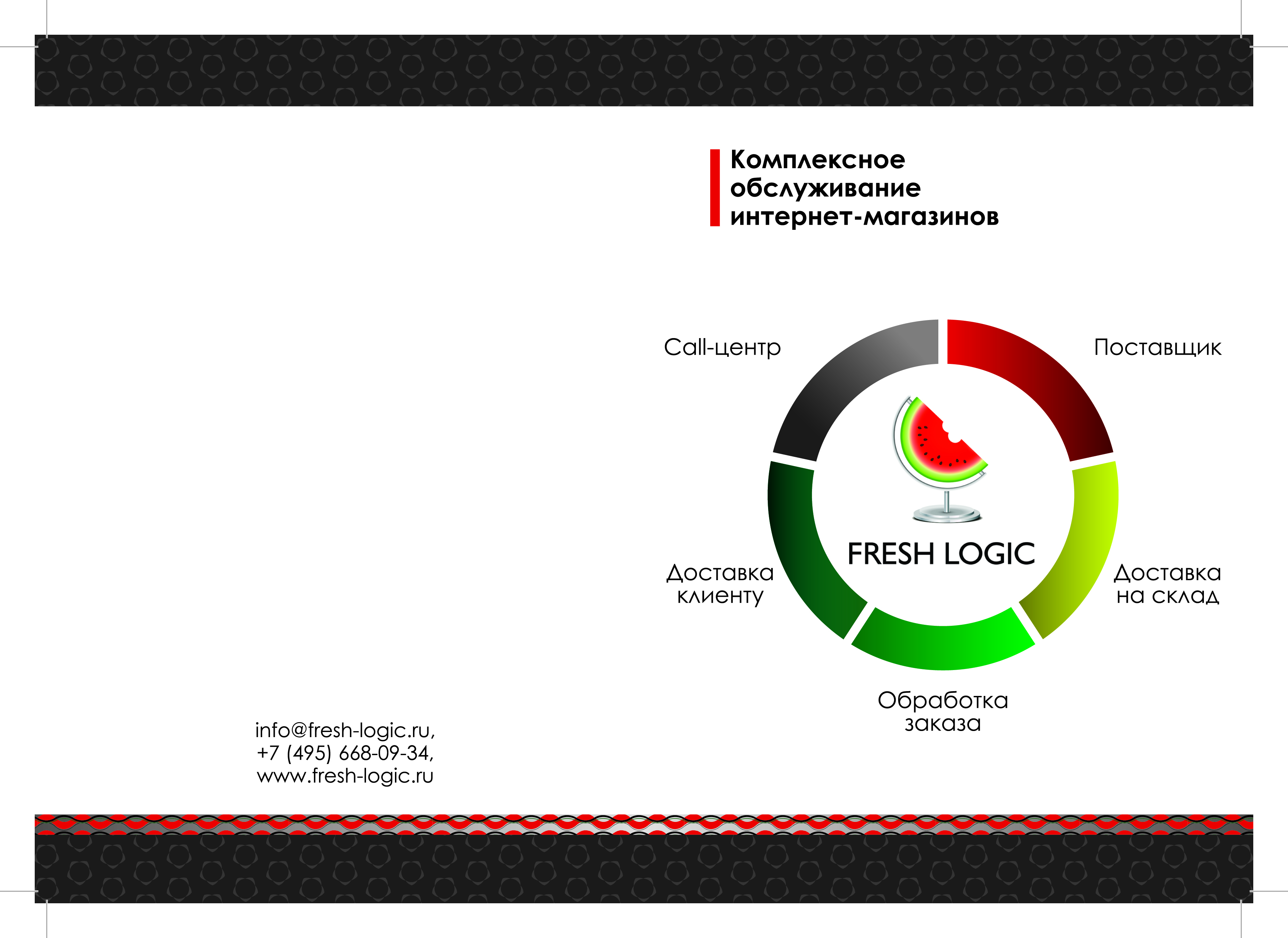 1
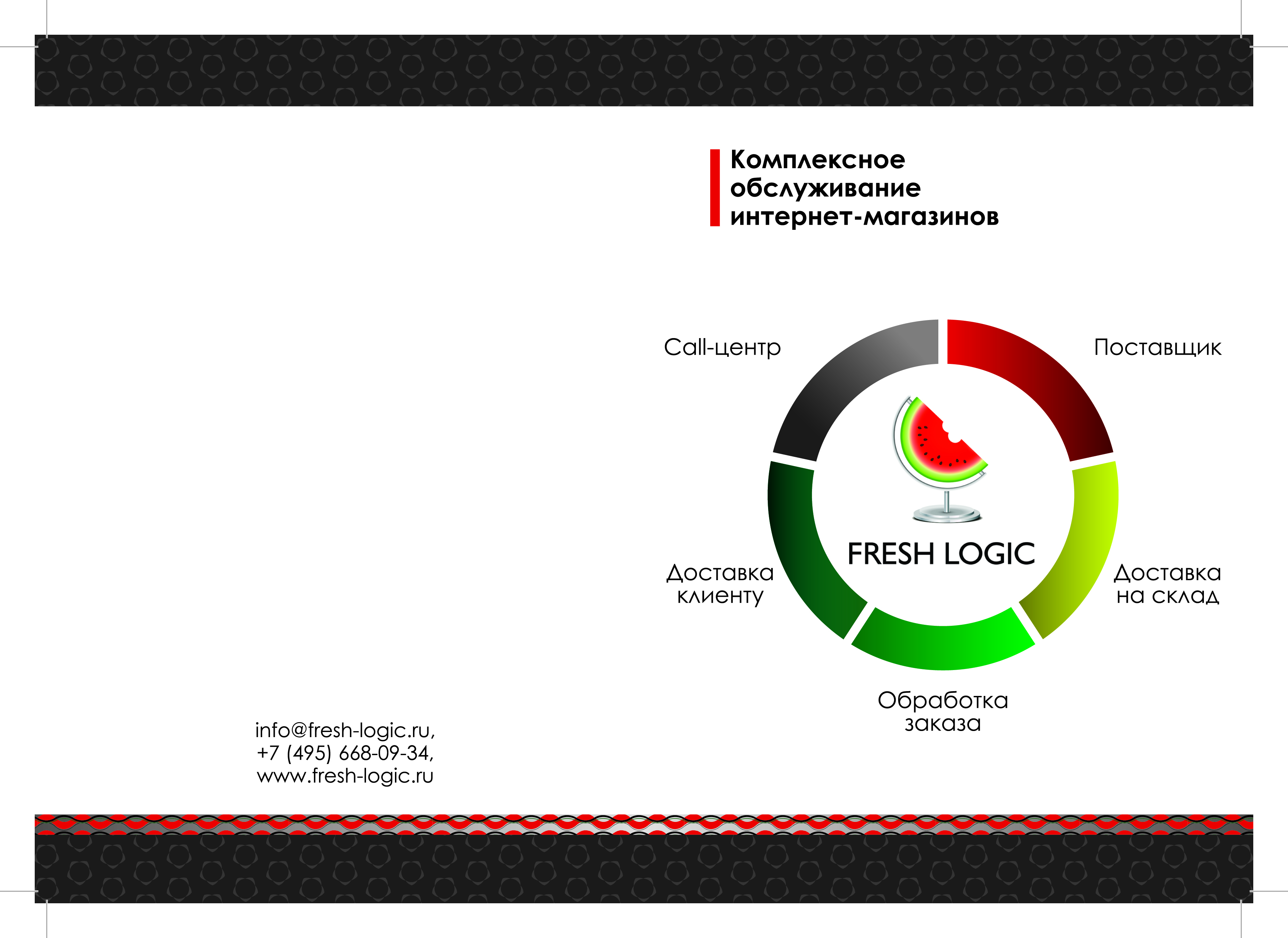 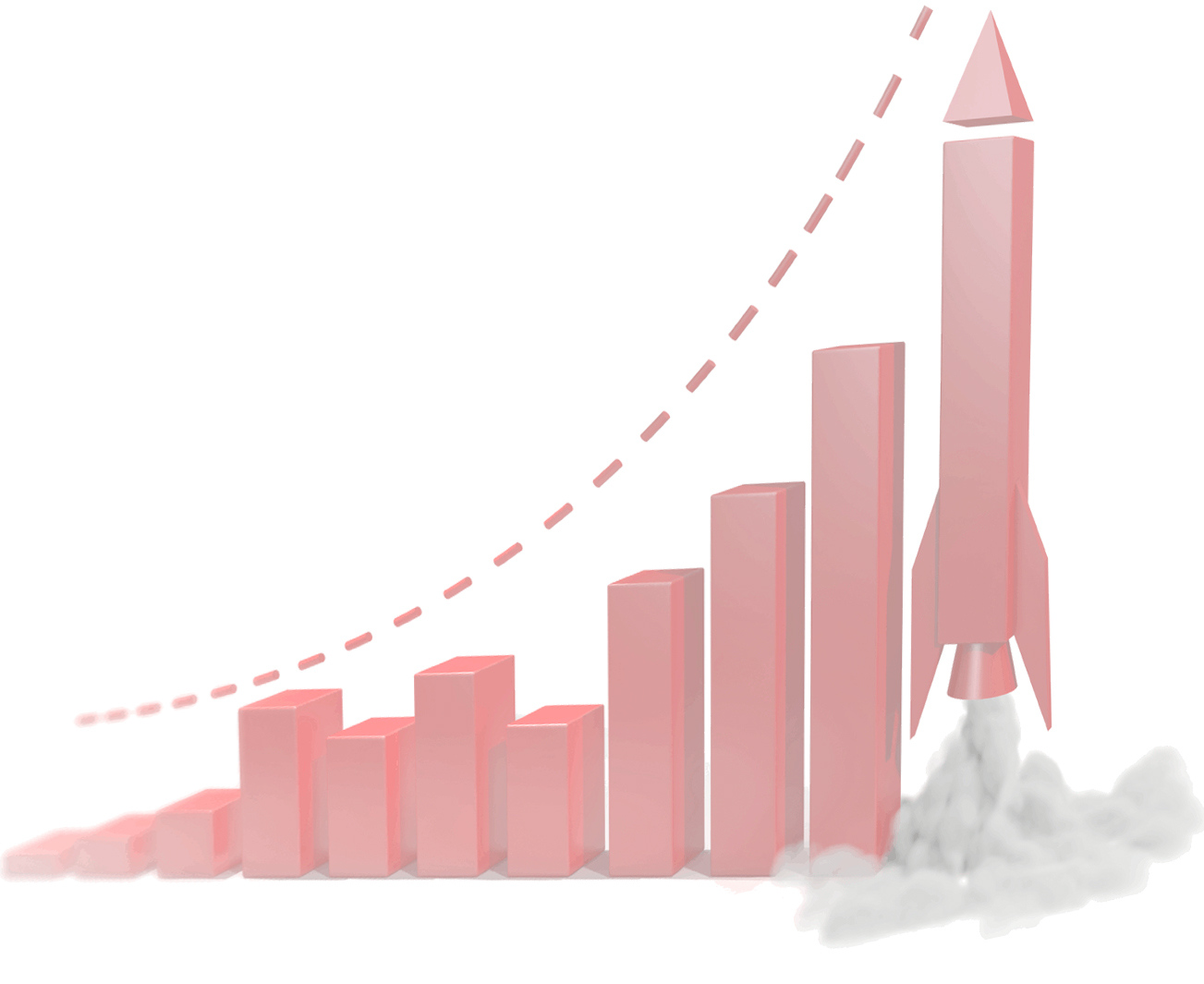 РОСТ АССОРТИМЕНТА МАГАЗИНА
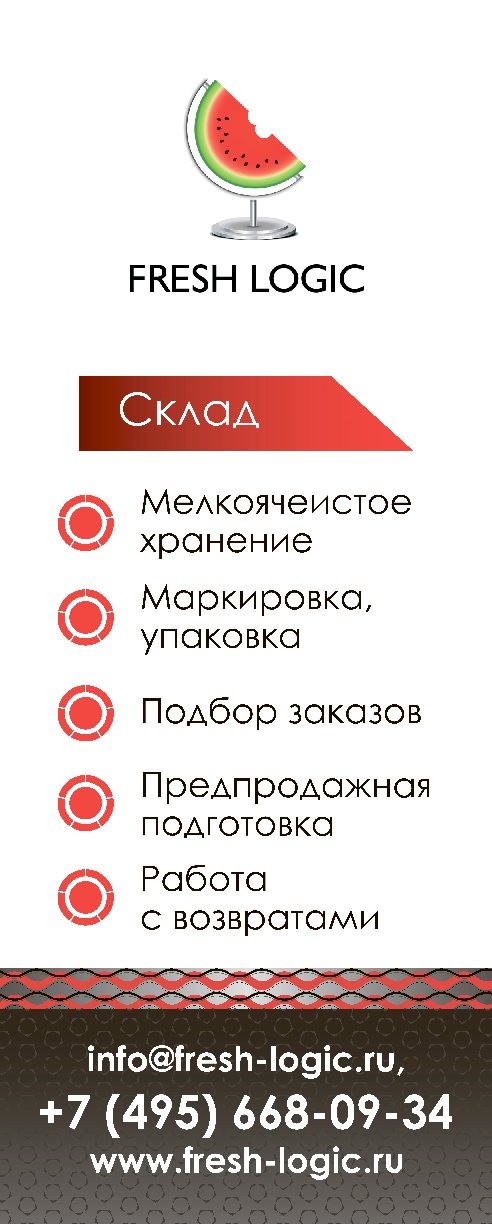 РАСШИРЕНИЕ ГЕОГРАФИИ
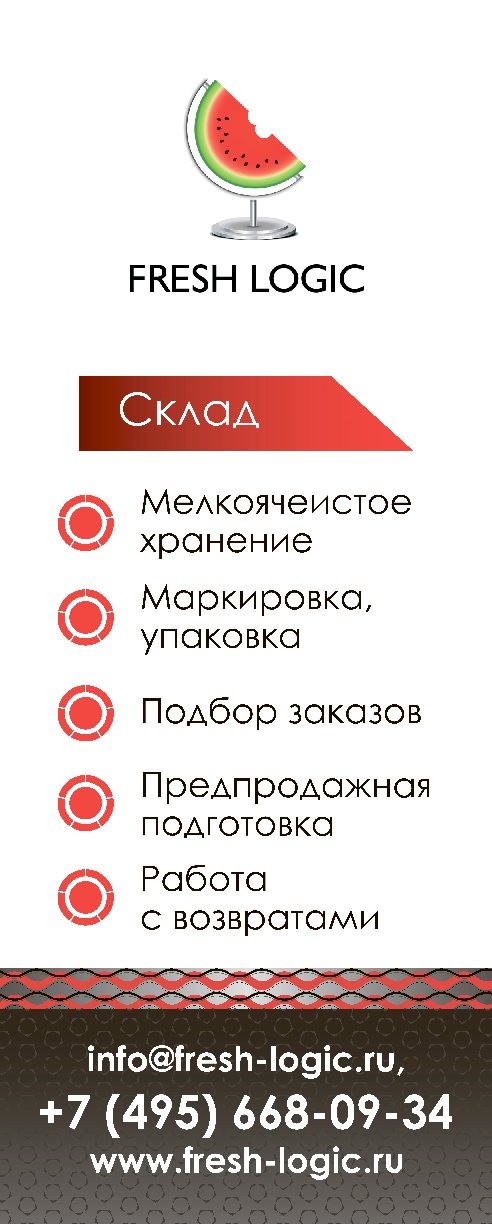 РОСТ КОЛИЧЕСТВА ЗАКАЗОВ
Продажи за пределами региона:
РФ
Ближнее зарубежье
Почта России
ПВЗ
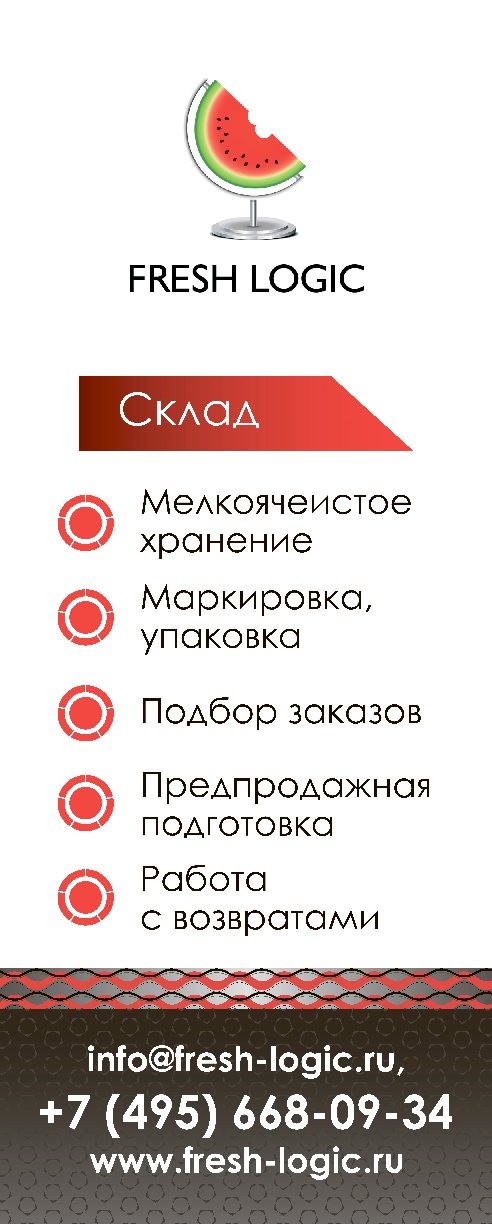 Наличие дополнительных ресурсов при резком увеличении нагрузки на персонал (склад, call-центр, курьеры) 

Оперативная разработка и внедрение новых услуг 

Манёвренность в пиковый период и период спада
=
НАЛОЖЕННЫЙ ПЛАТЁЖ
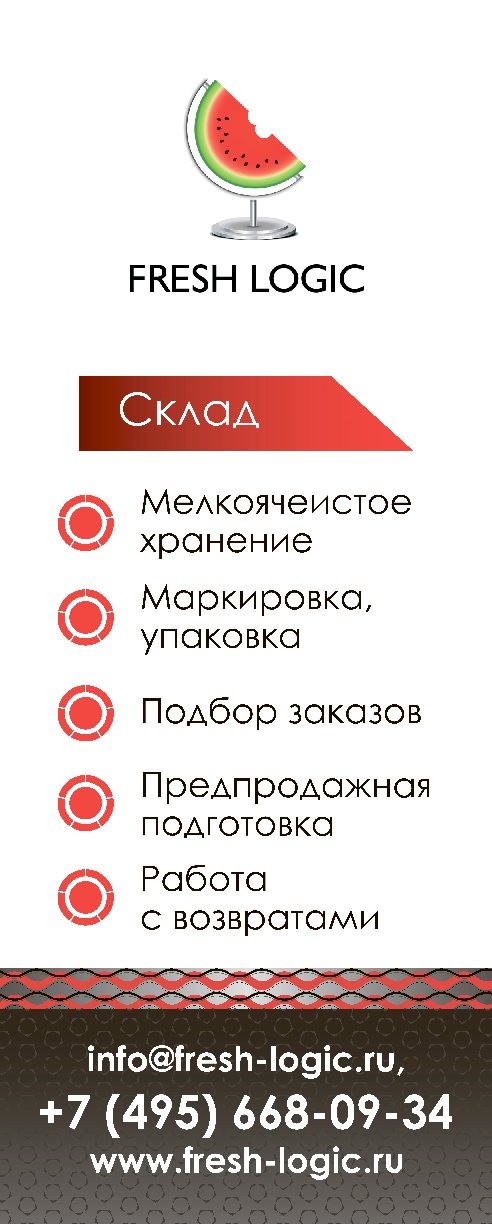 Оплата по факту получения заказа
«БЫСТРЫЕ ДЕНЬГИ»
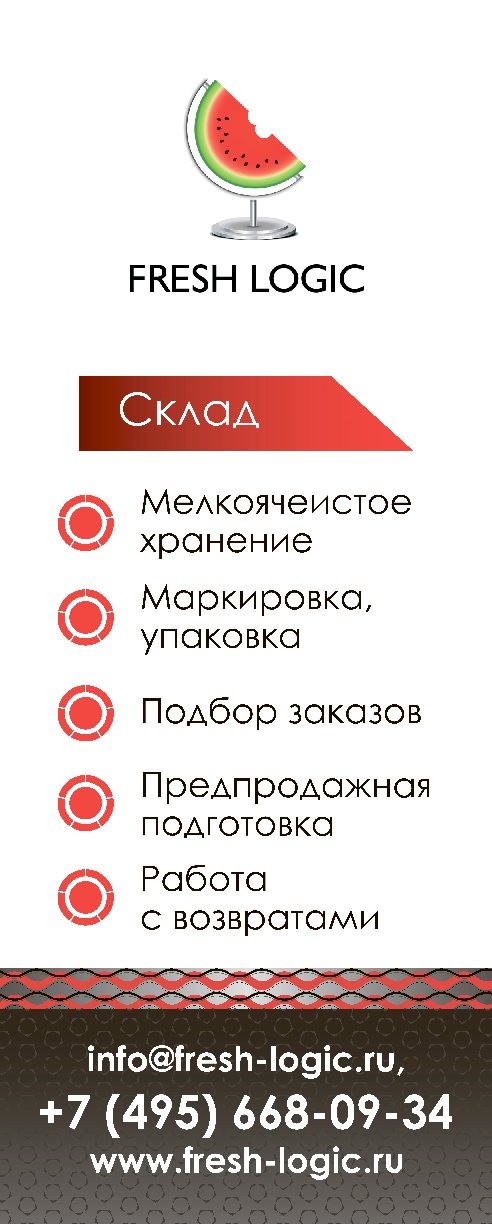 Возможность получения ДС до того, как его оплатит клиент
СКЛАДЫ УРАЛ-МОСКВА
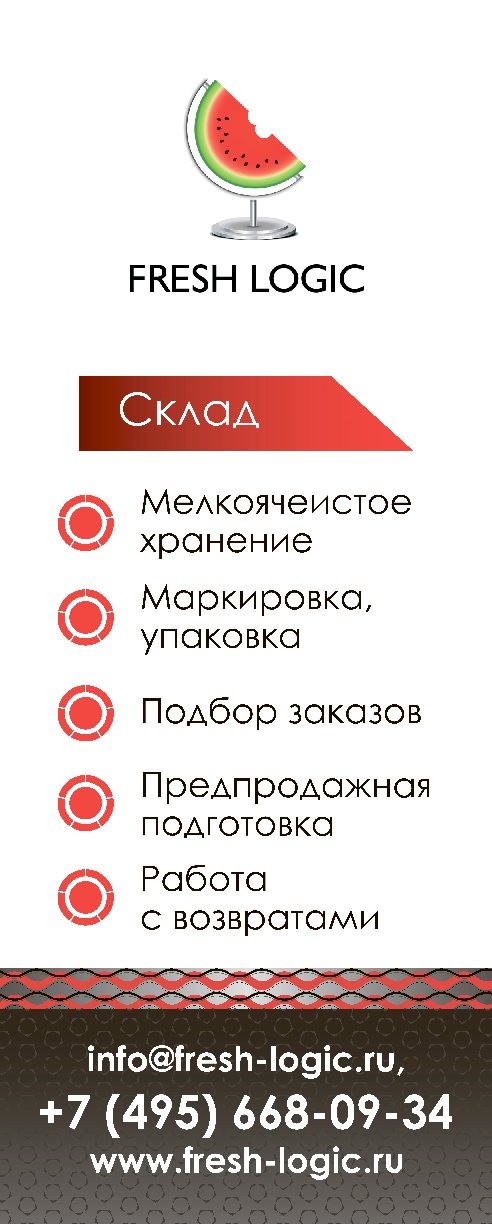 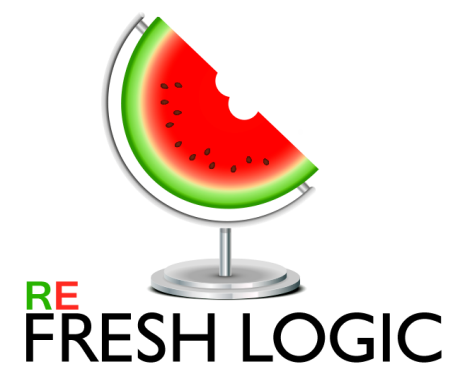 Возможность держать товарные запасы в Москве и Екатеринбурге:
сокращение сроков доставки
сокращение стоимости доставки
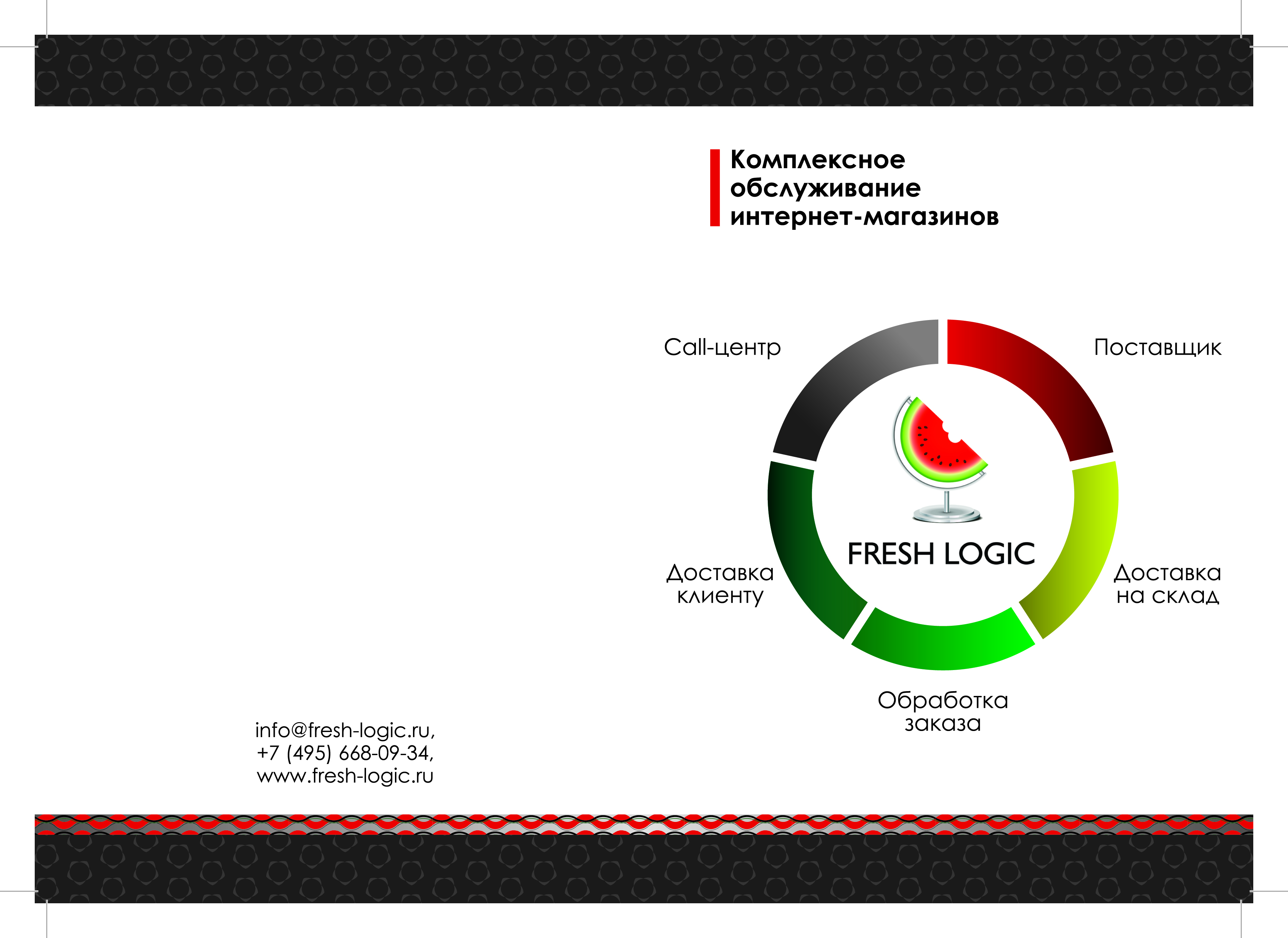 1
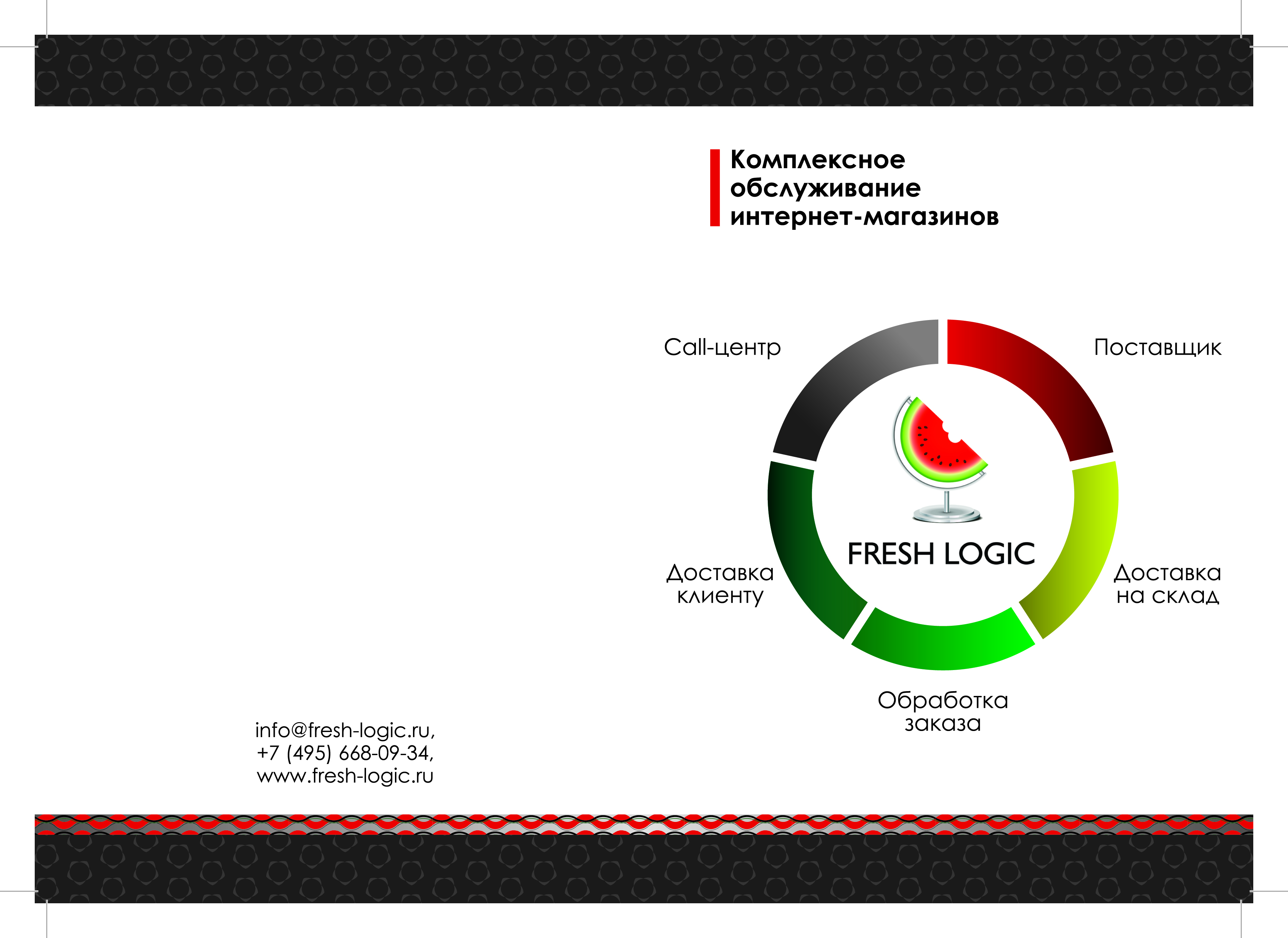 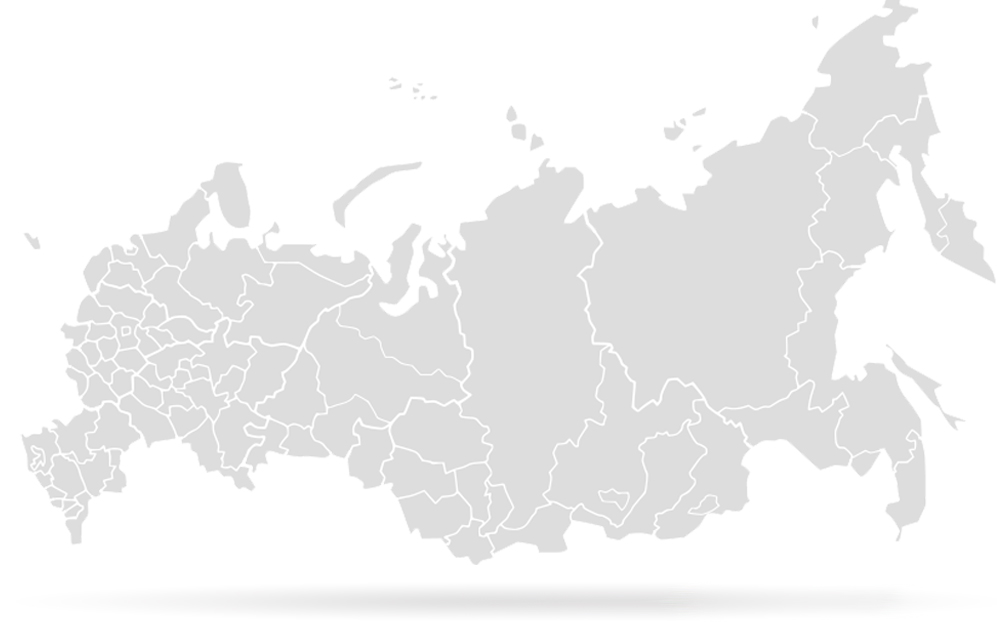 КАК ВЫБРАТЬ ФУЛФИЛМЕНТ ОПЕРАТОРА
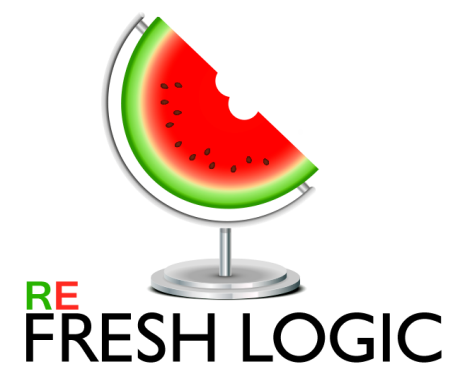 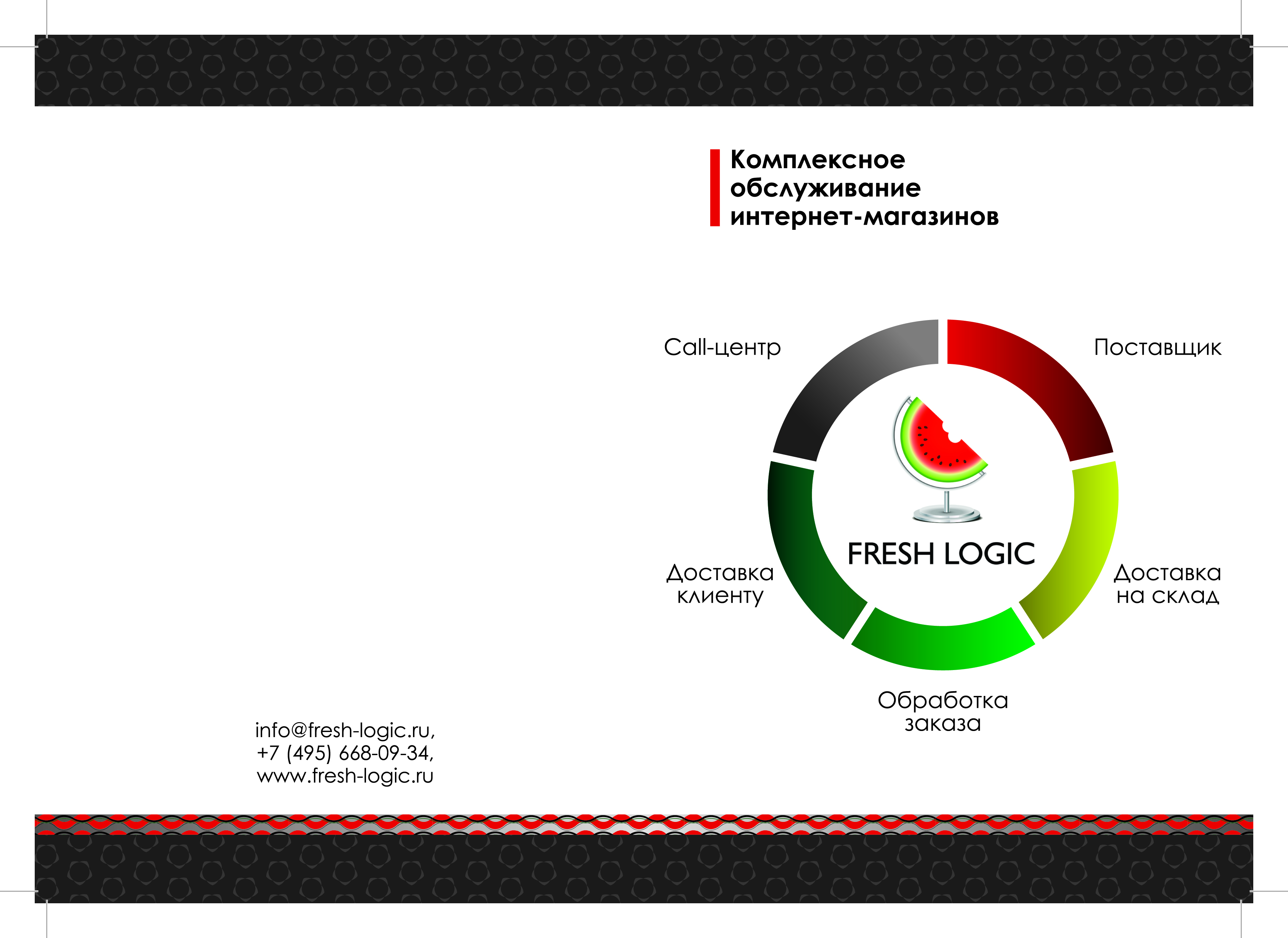 1
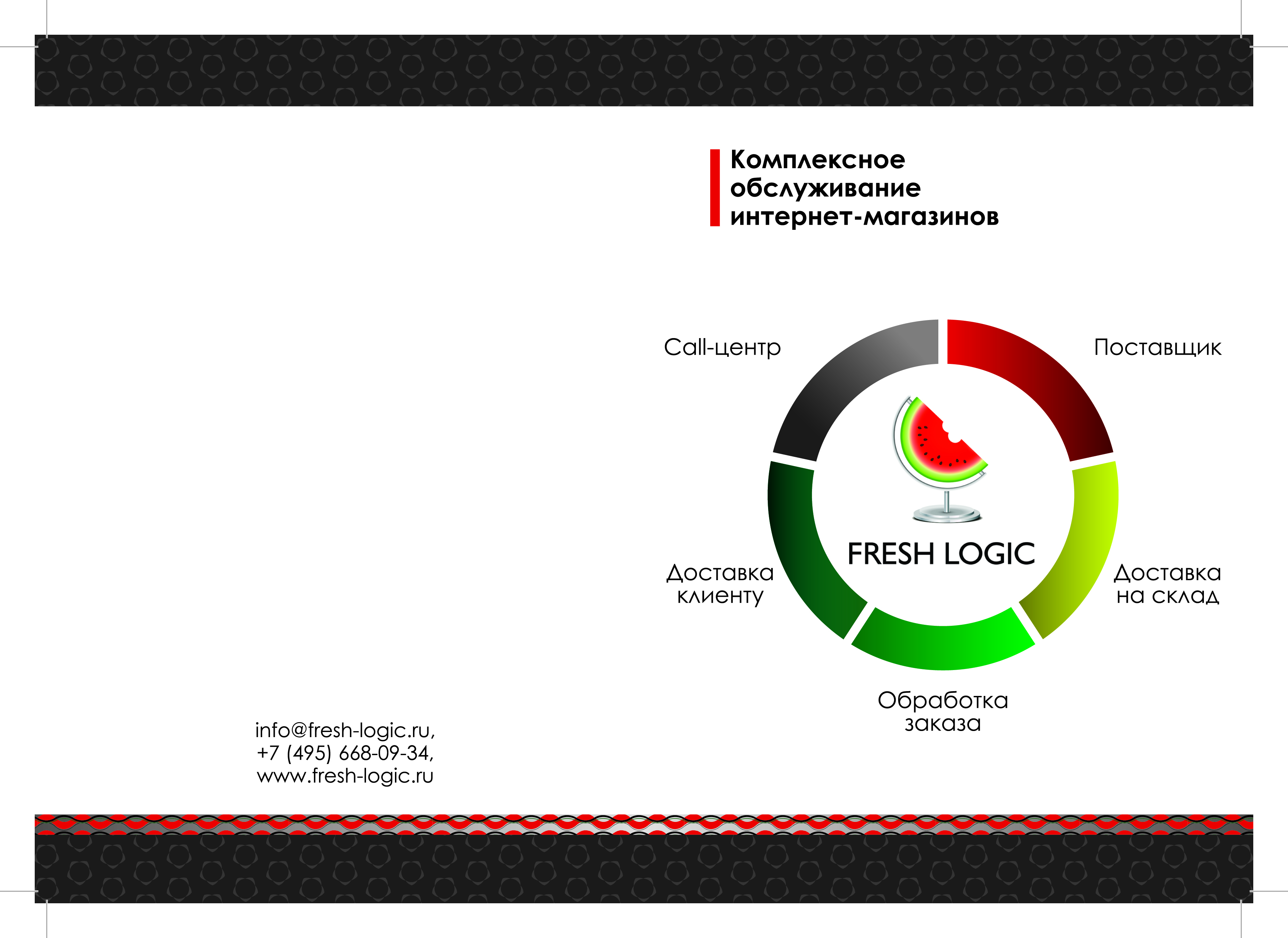 ДОЛЯ АУТСОРСИНГА В СТРАНАХ
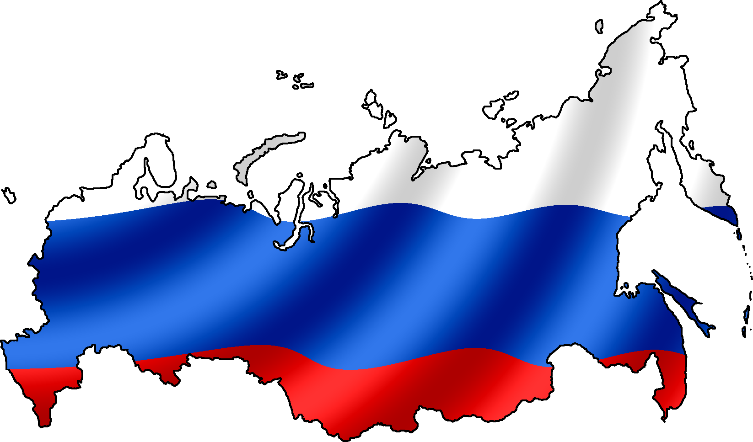 50%
37%
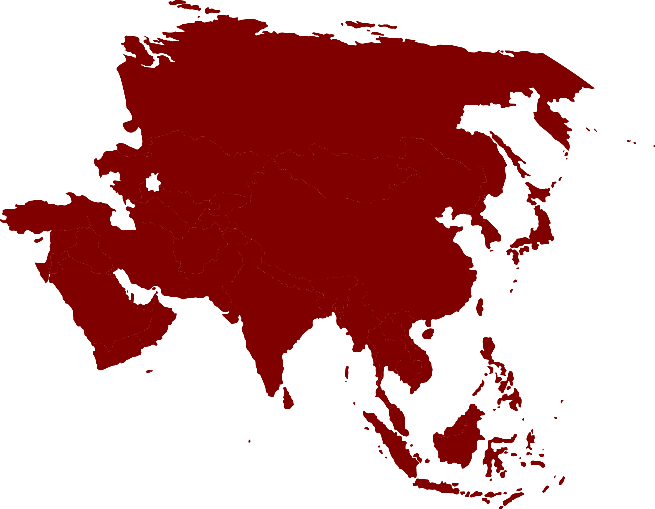 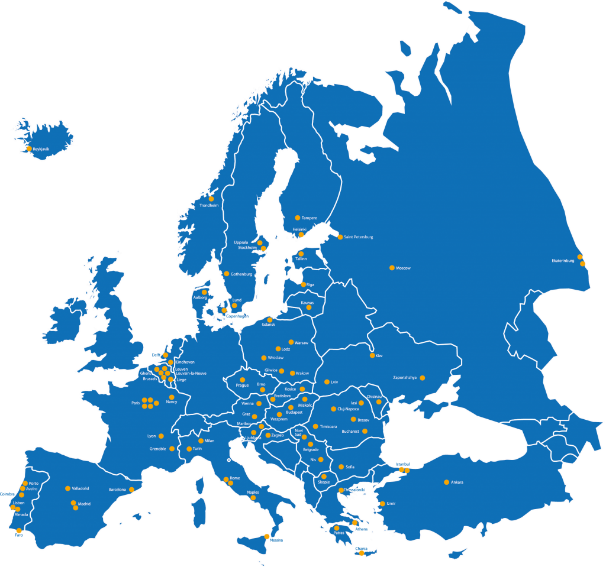 86%
60%
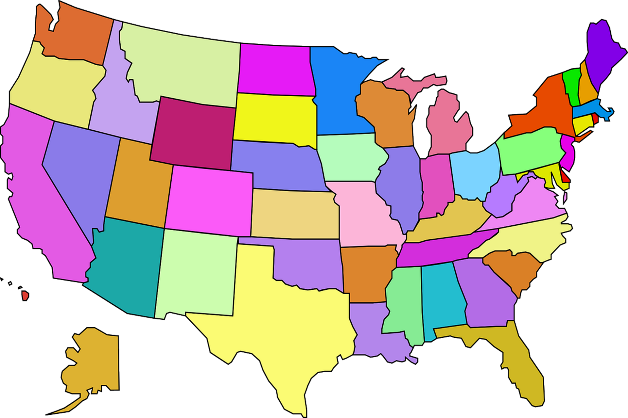 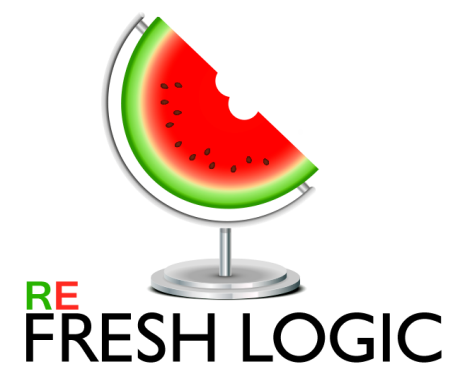 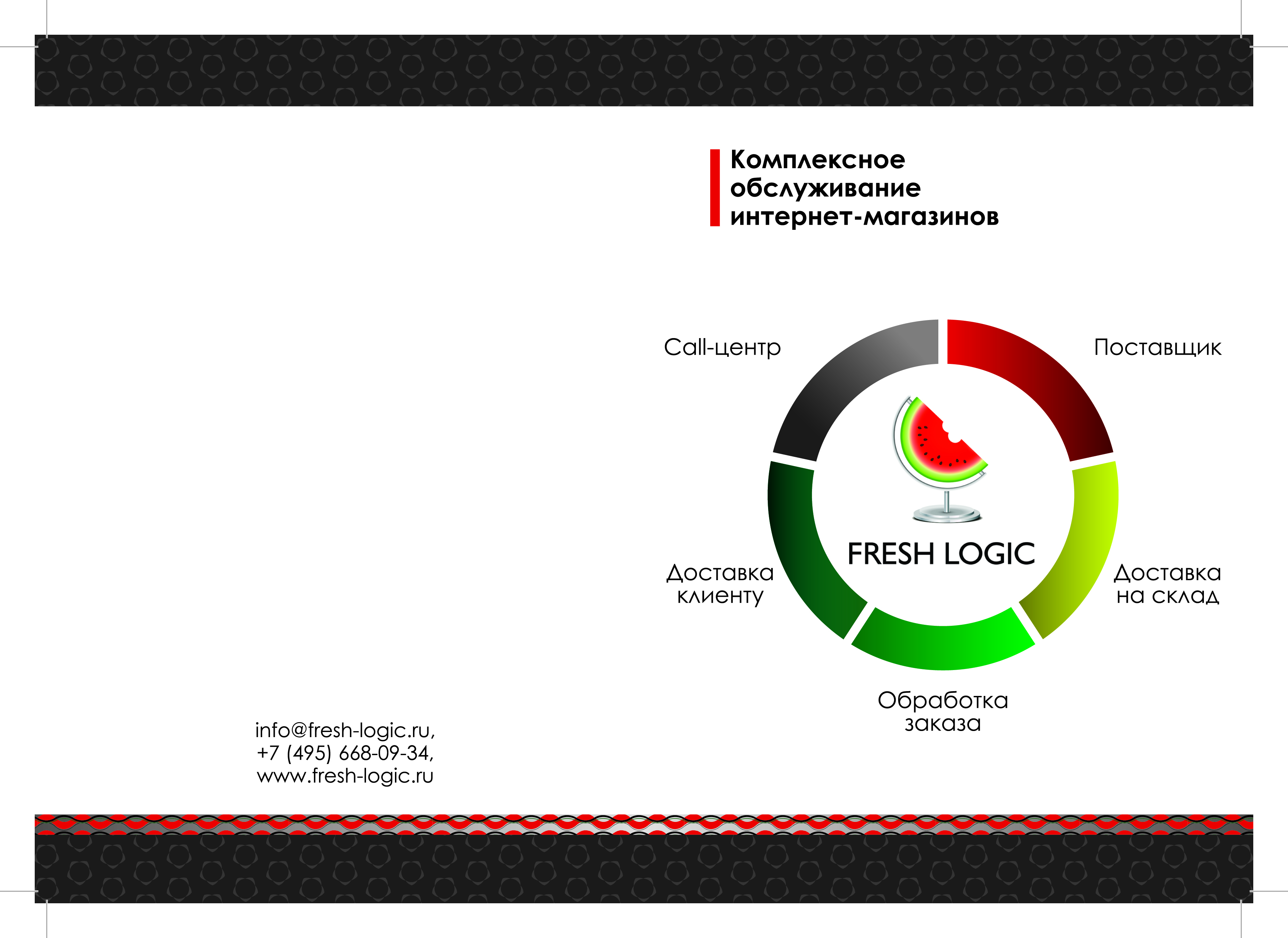 1
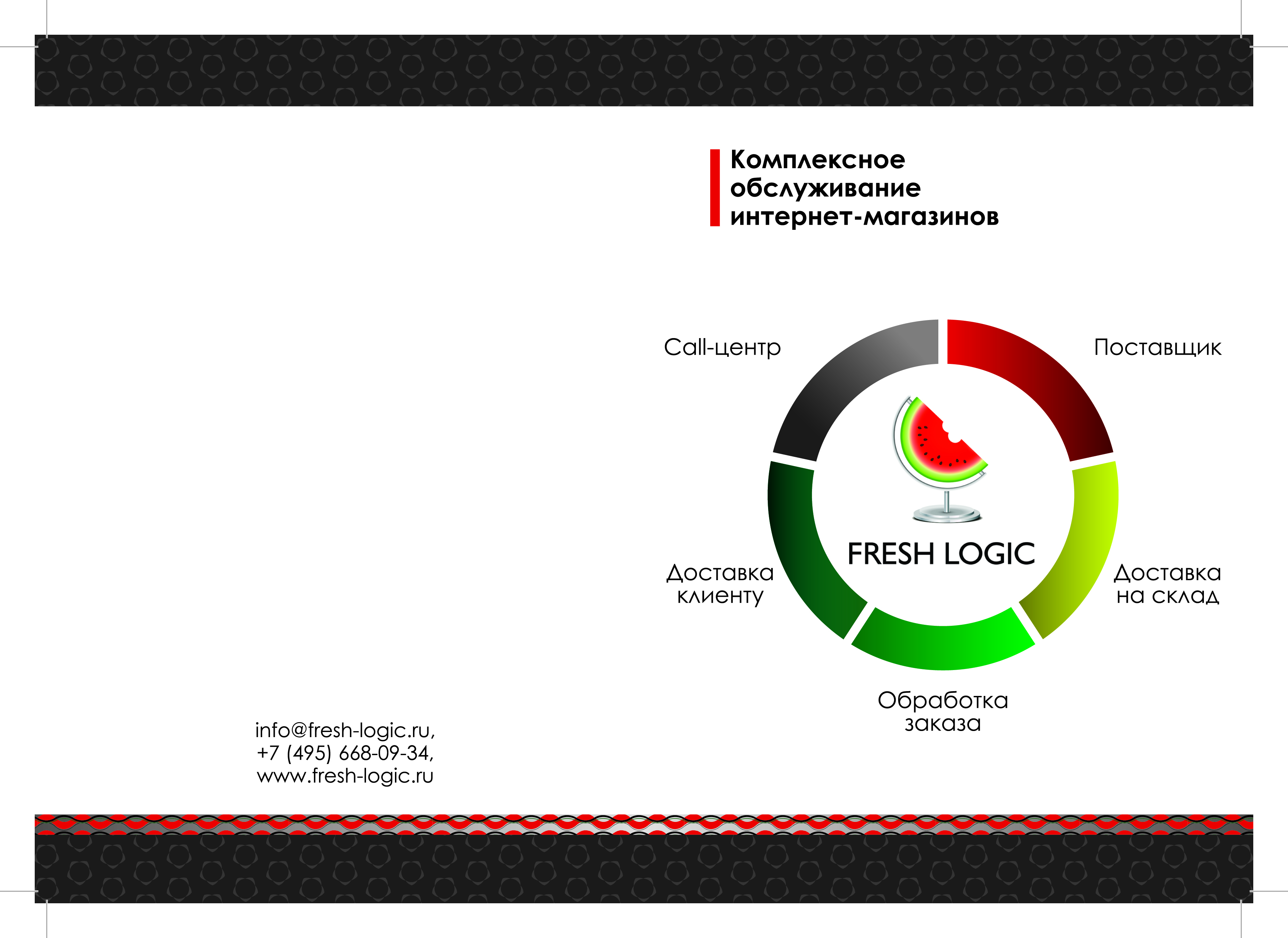 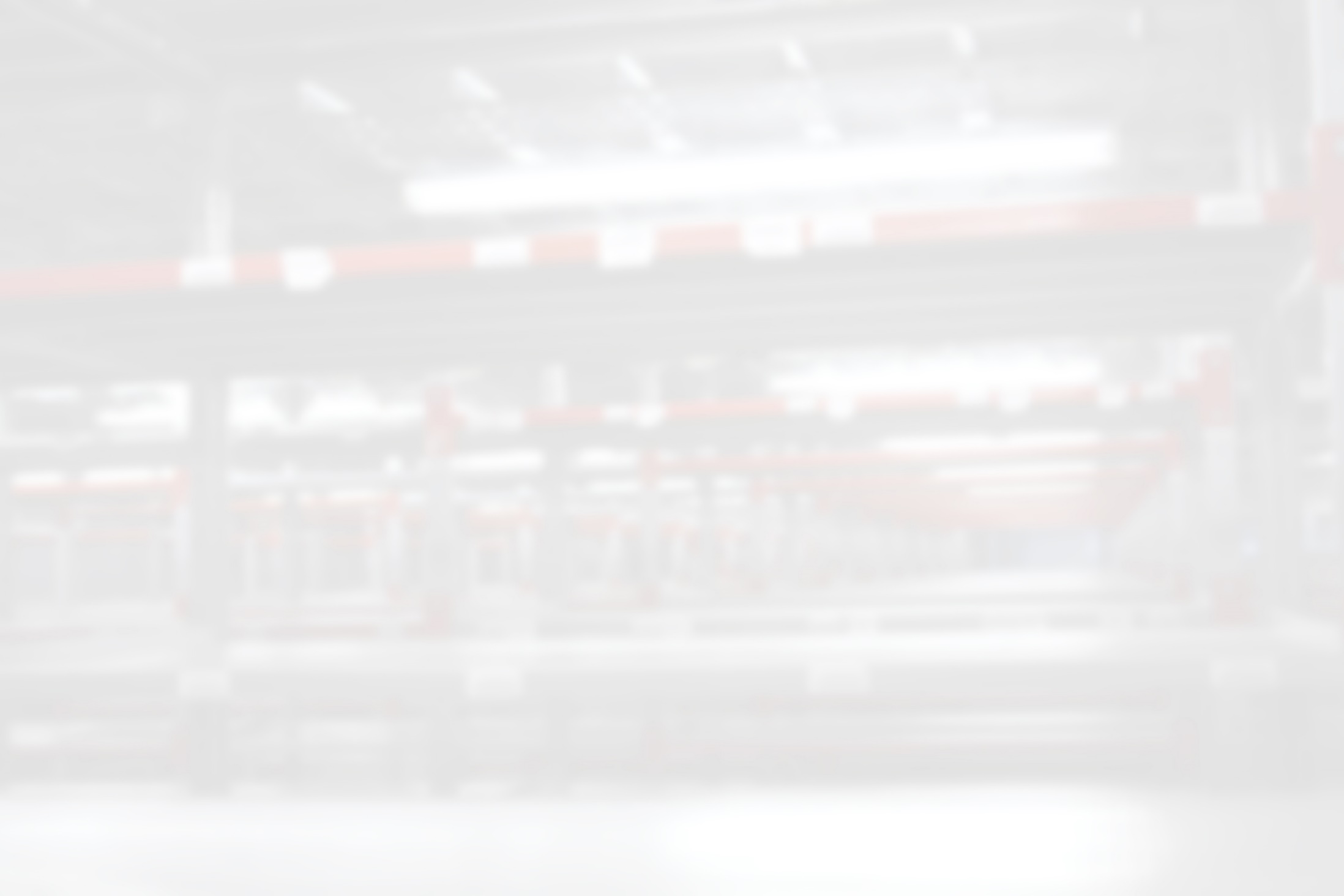 АУТСОРСИНГ
ПОЧЕМУ ПЕРЕДАЮТ?
ПОЧЕМУ НЕ ПЕРЕДАЮТ?
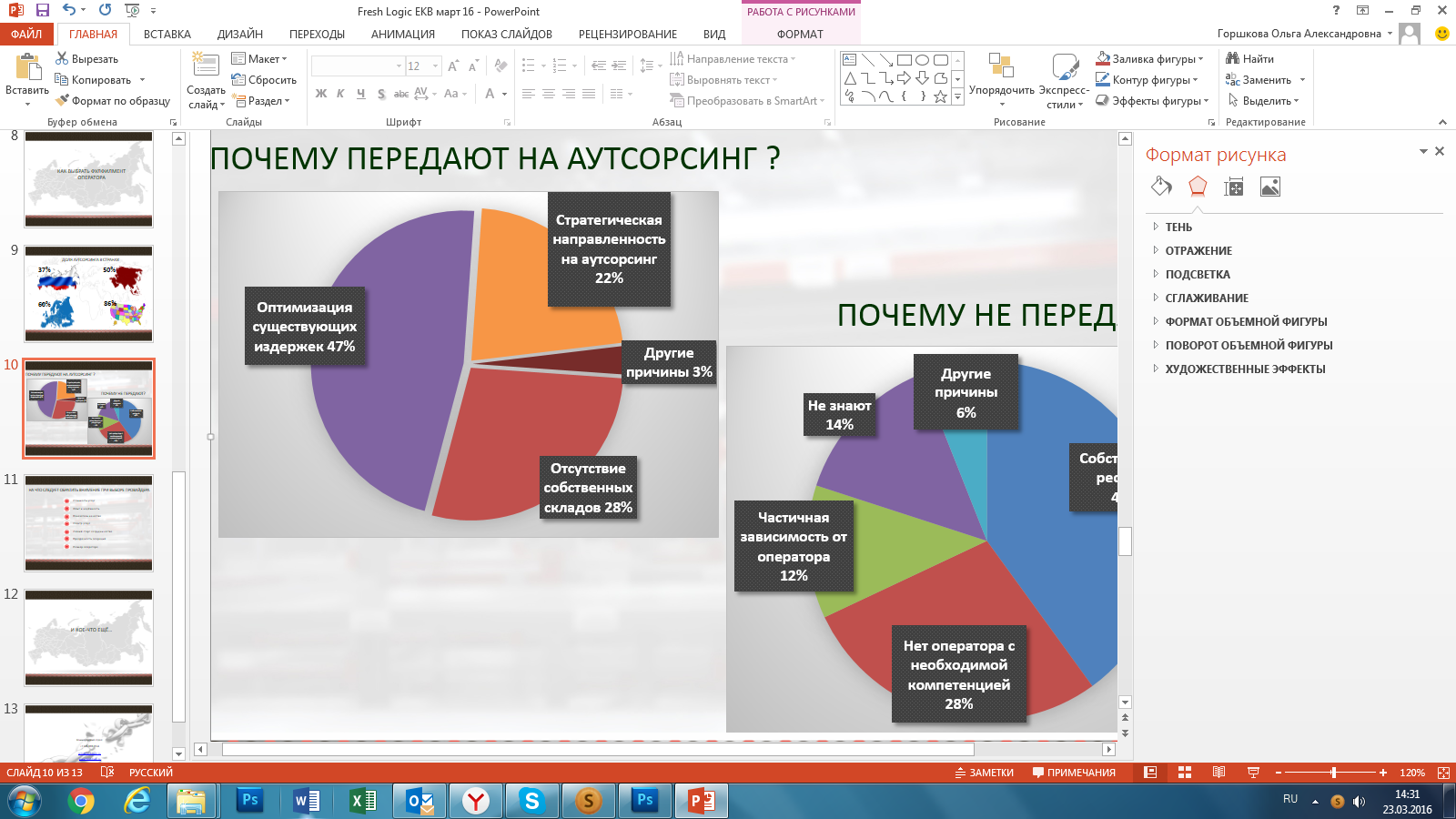 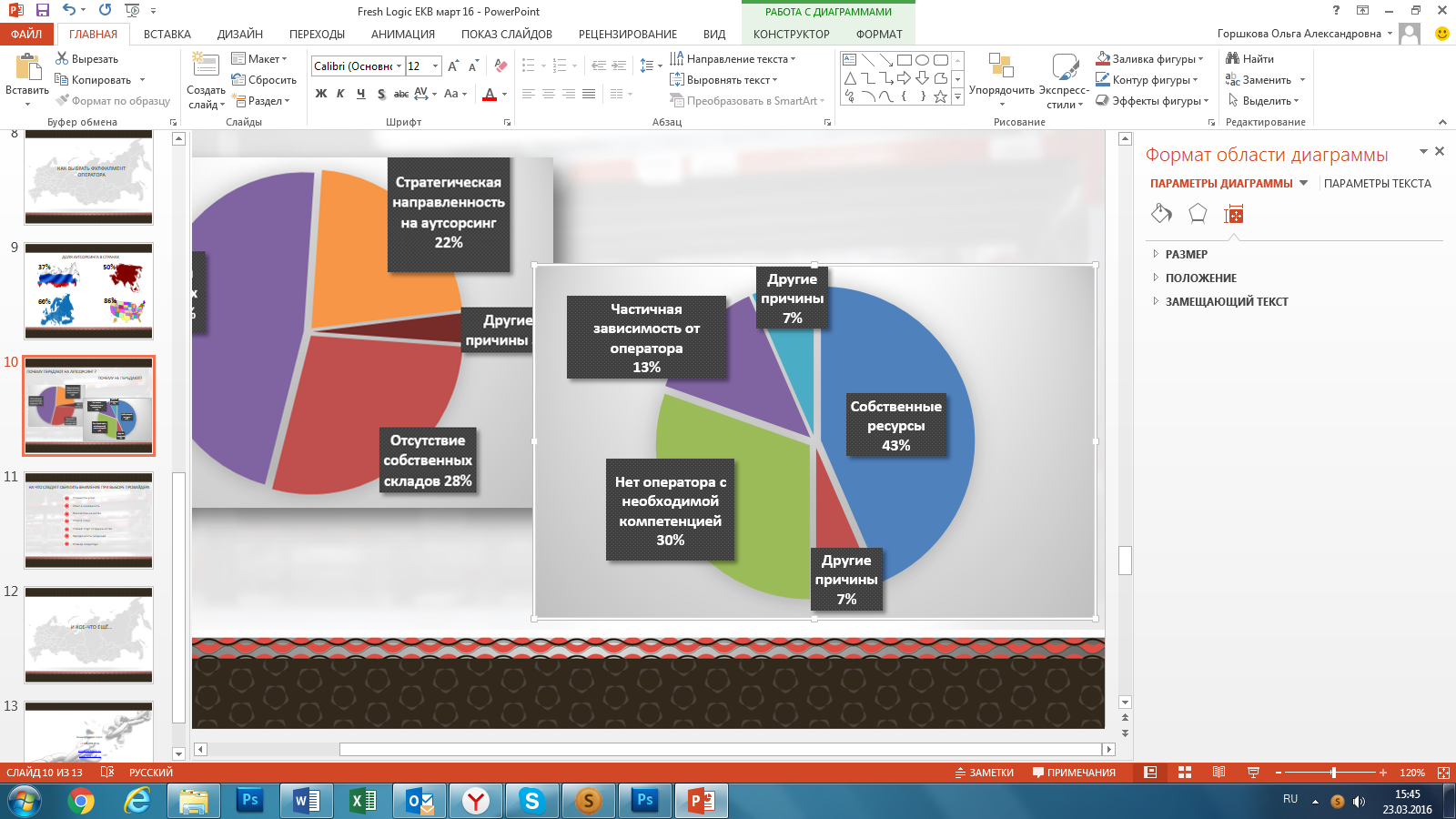 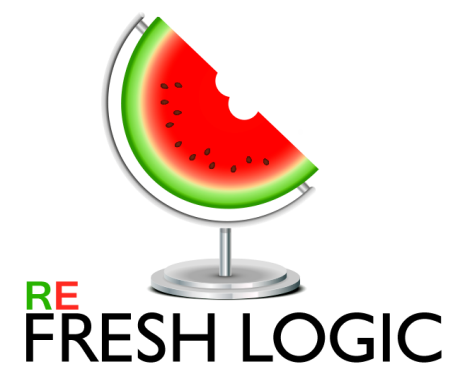 По результатам исследования за 2015 год
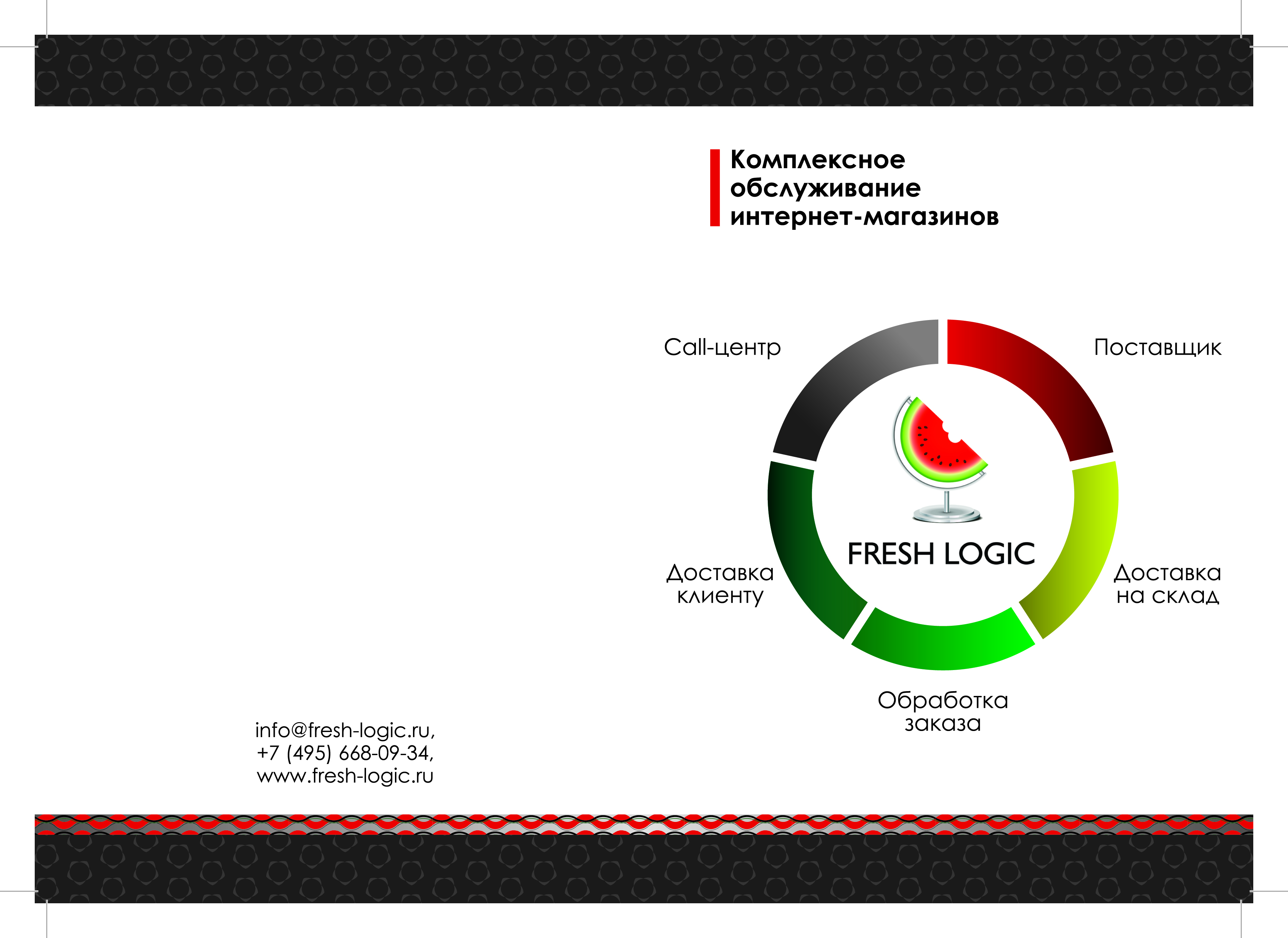 1
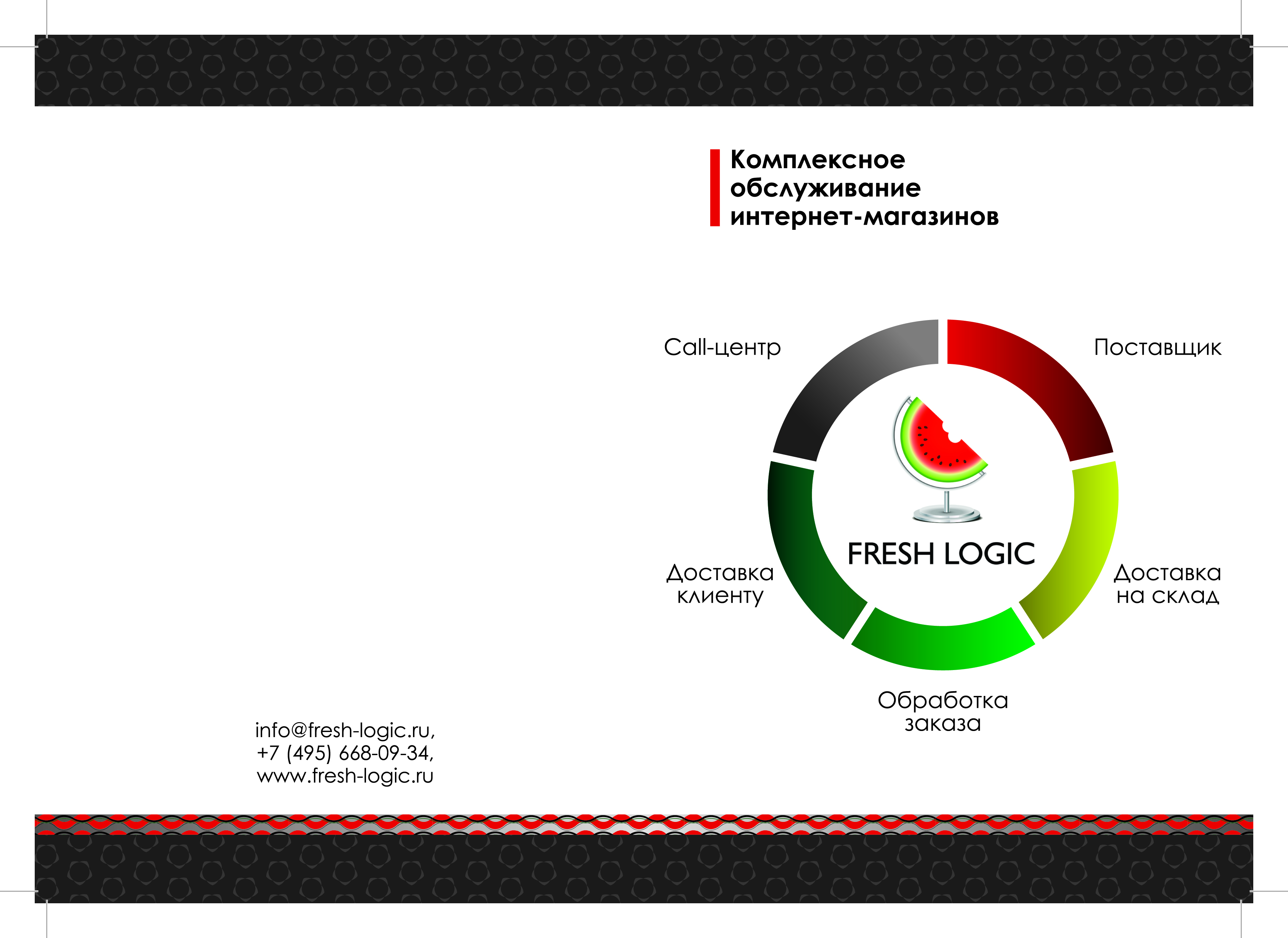 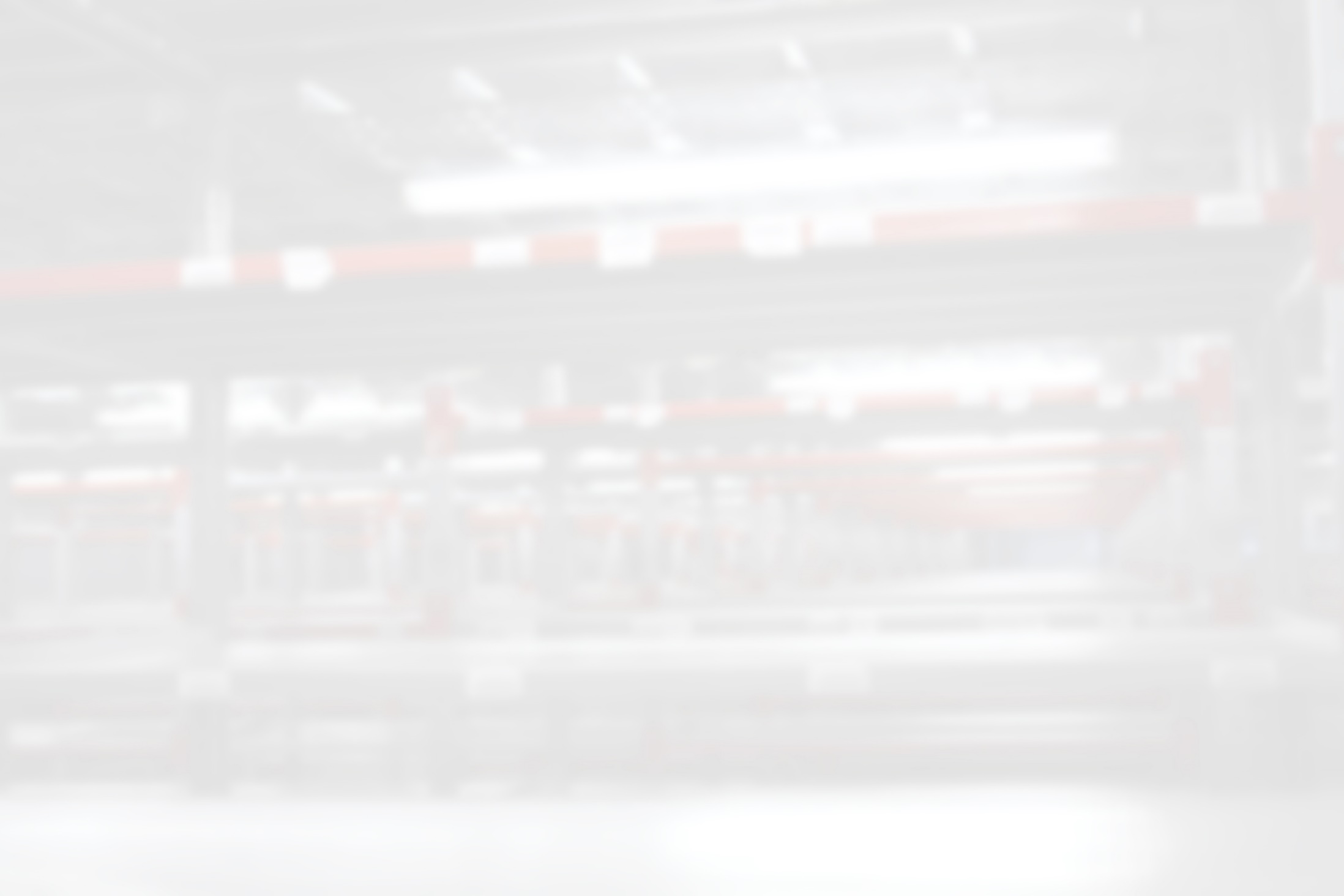 НА ЧТО ОБРАЩАЮТ ВНИМАНИЕ ПРИ ВЫБОРЕ ПРОВАЙДЕРА
По результатам исследования за 2015 год
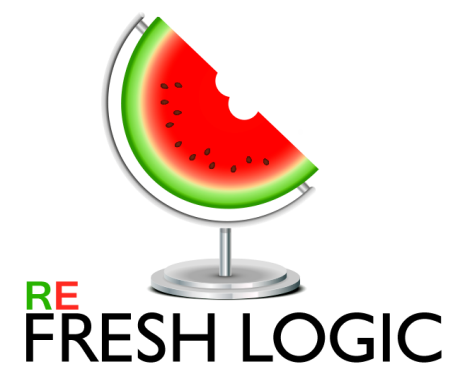 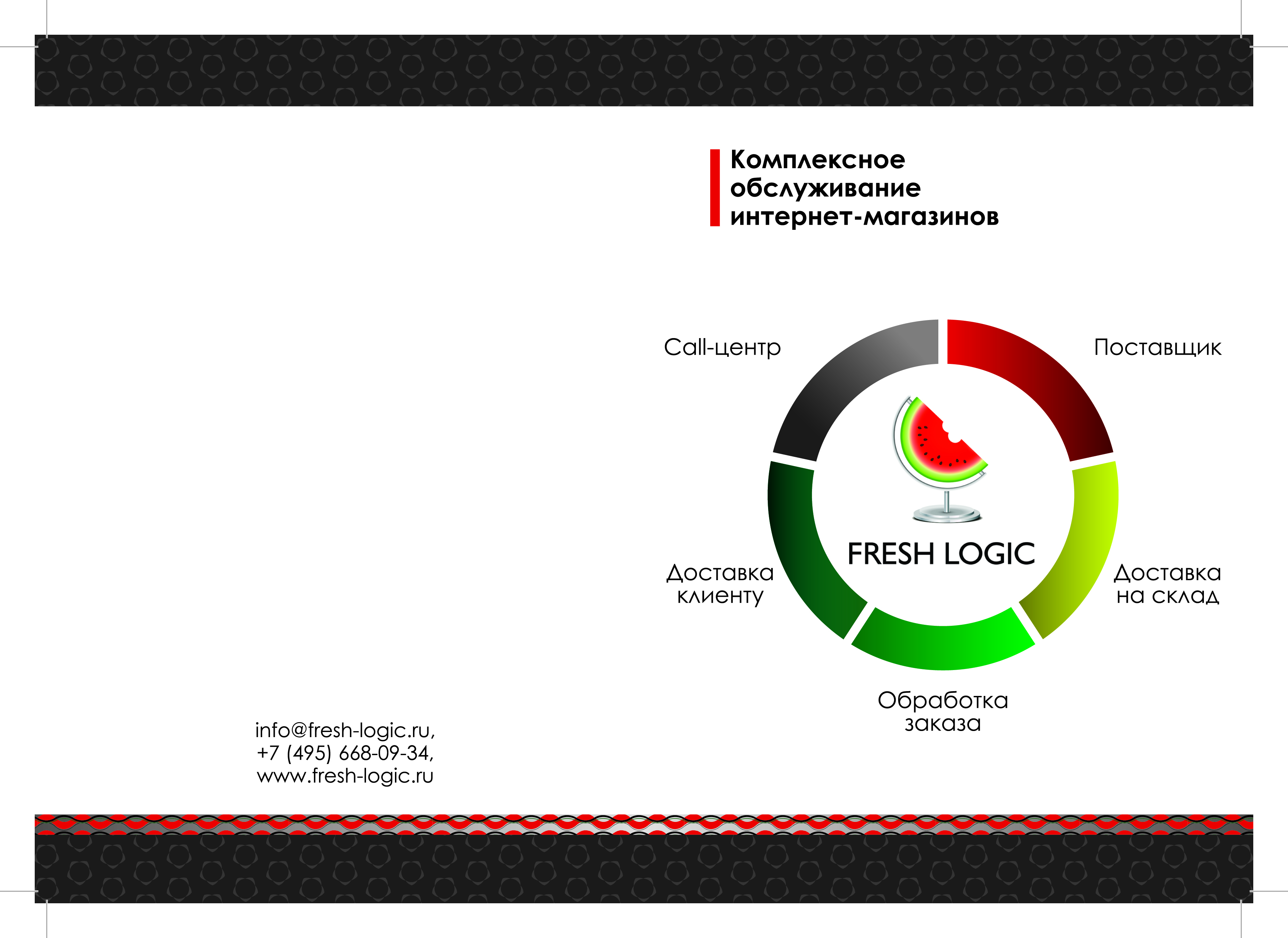 1
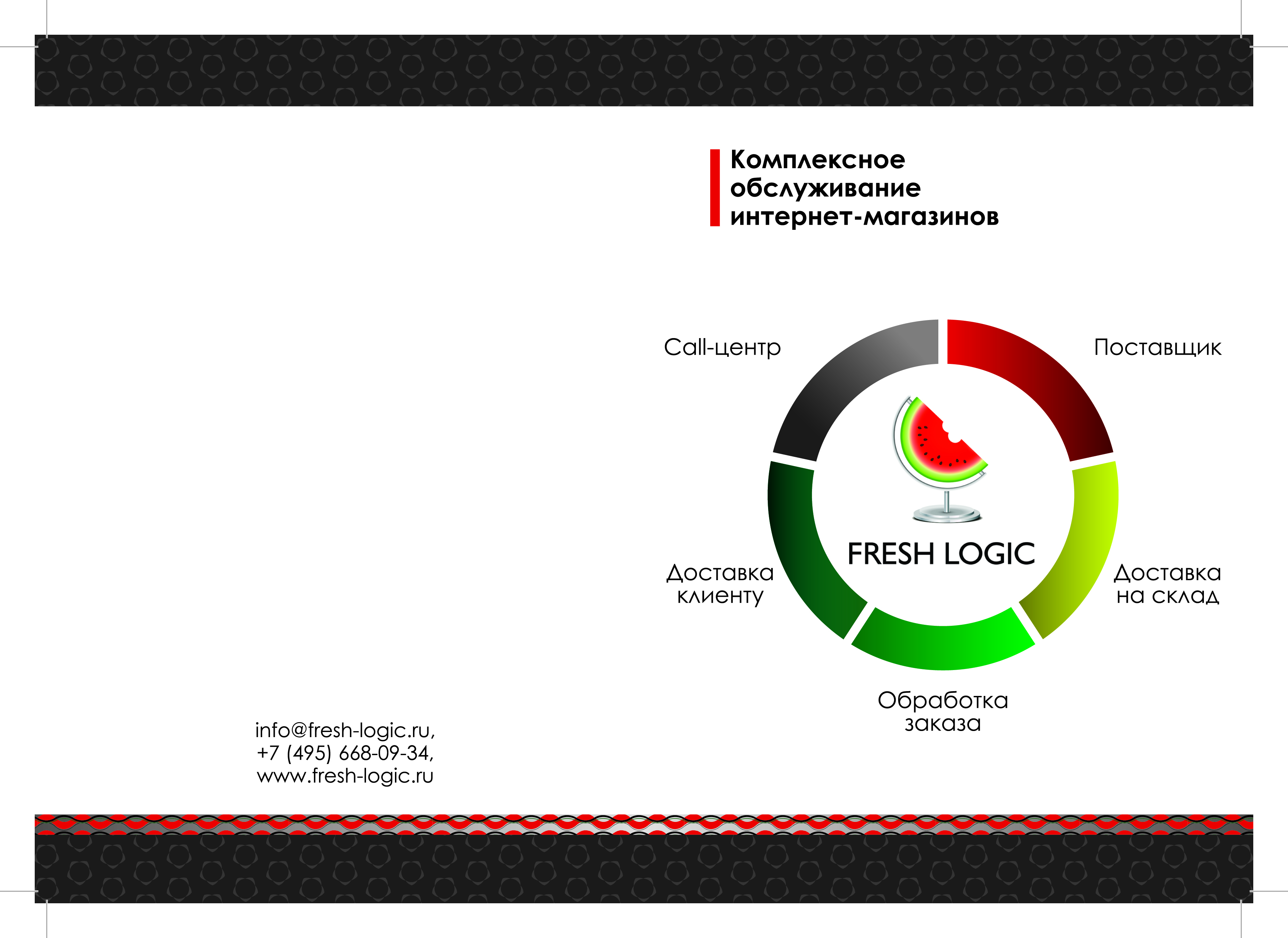 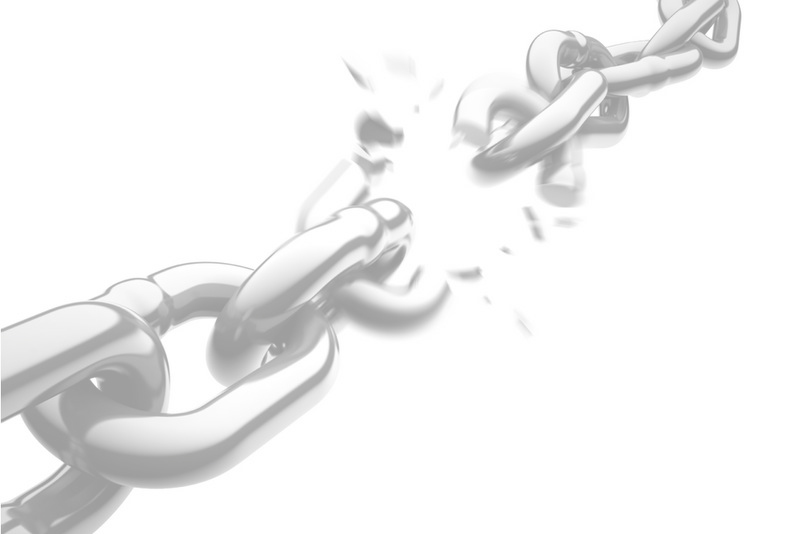 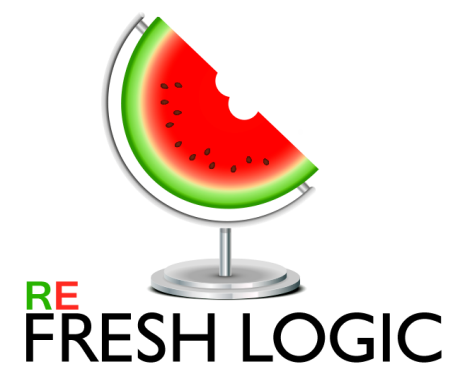 Коммерческий отдел:

+7 495 668 0934

info@fresh-logic.ru

www.fresh-logic.ru
СПАСИБО
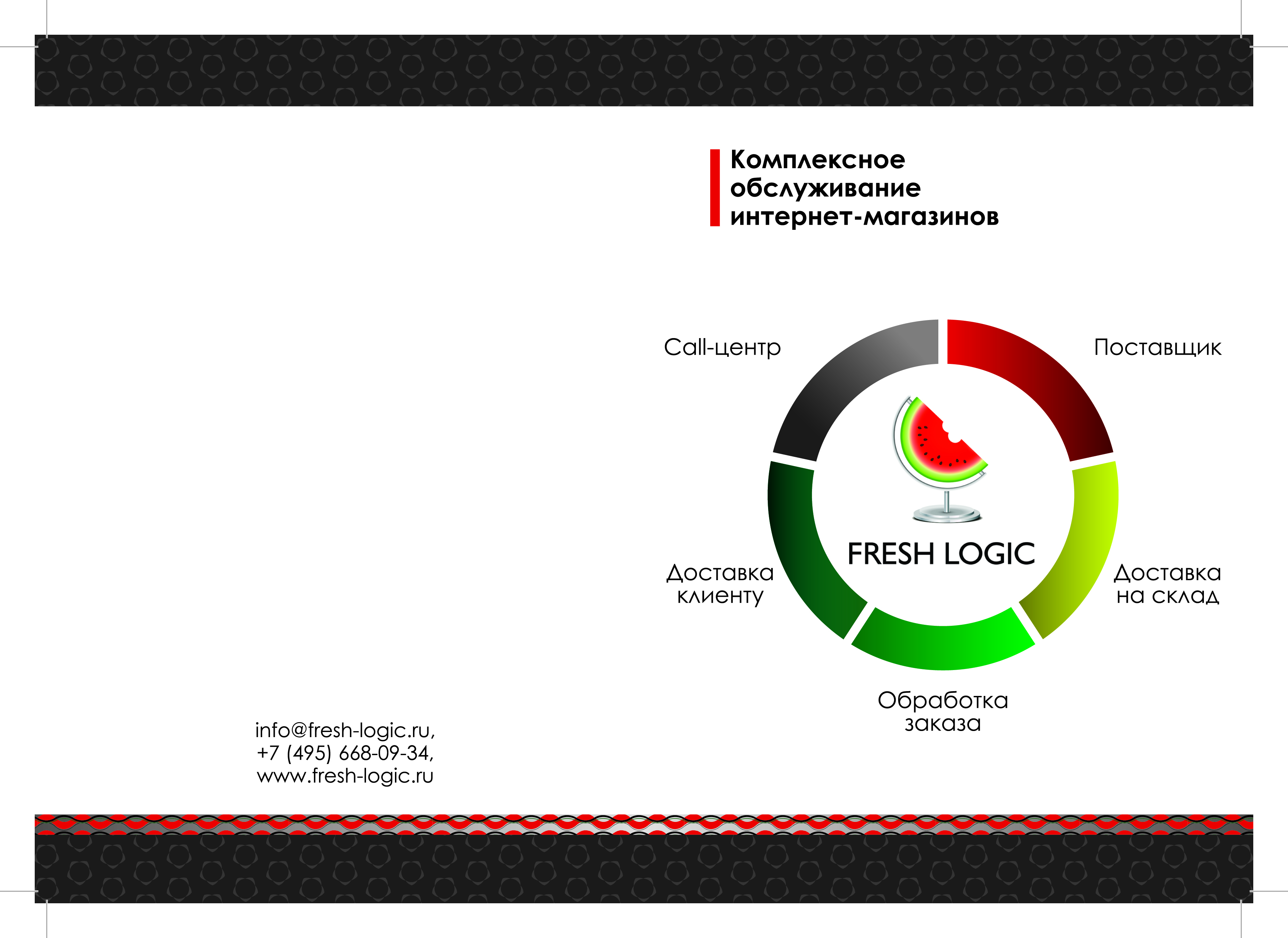 1